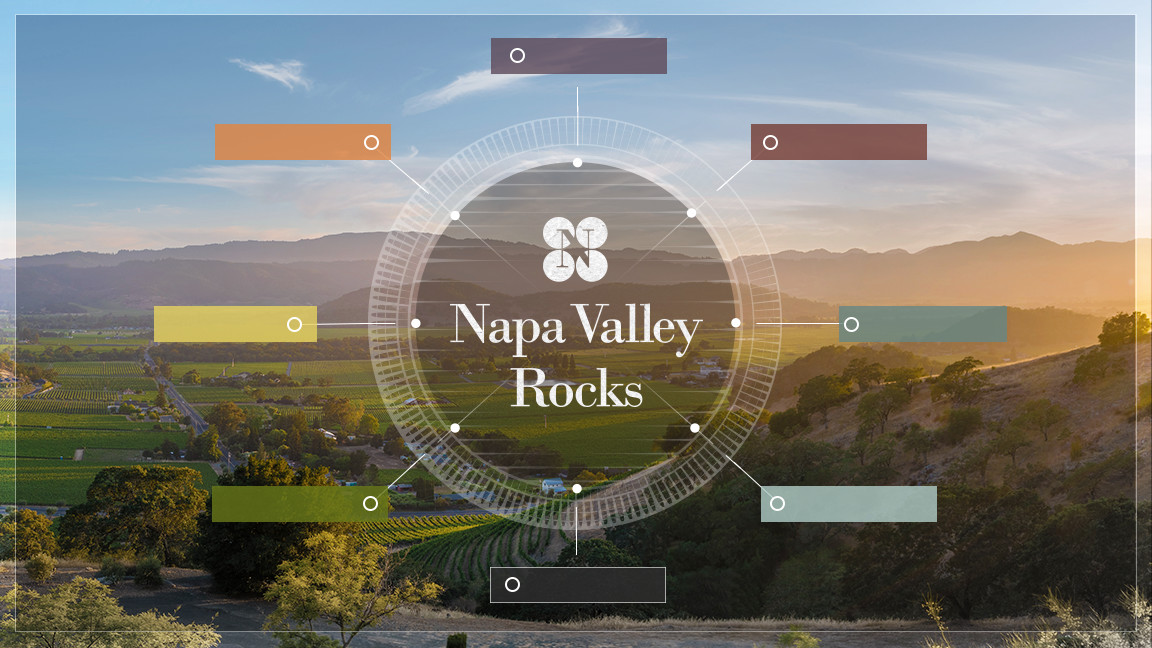 INTRODUCTION
NAPA VALLEY
SOILS
VITICULTURE
CLIMATE
HISTORY
WINEMAKING
NAPA VINTNERS
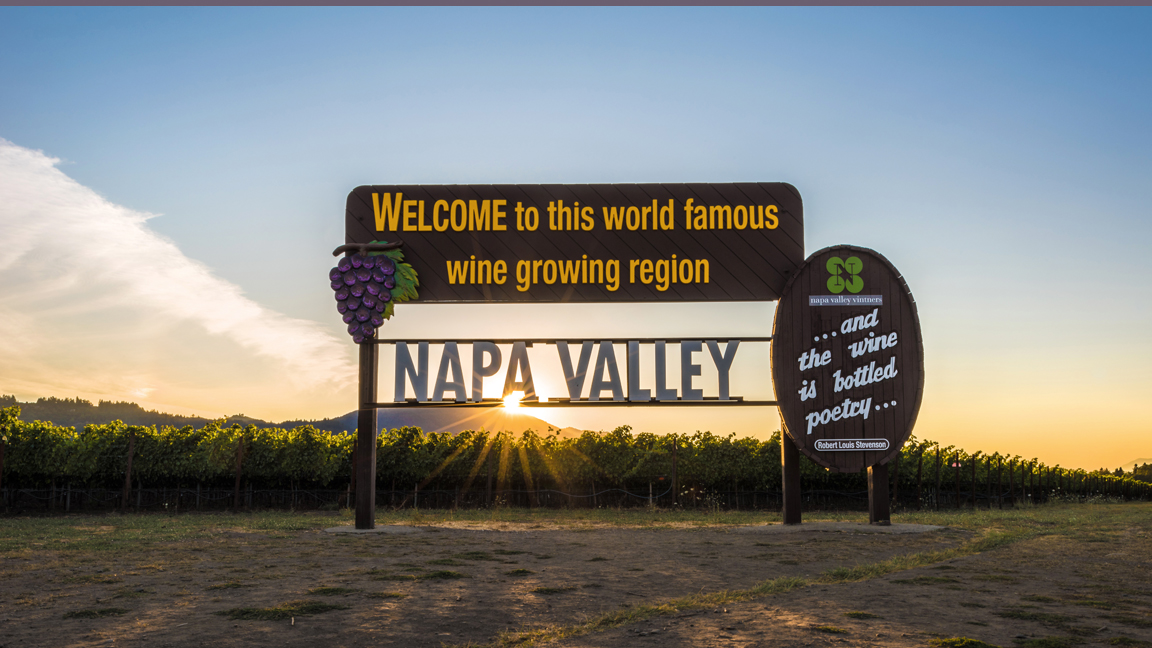 Wines of the highest quality, cultivated with excellence in one of the world’s most extraordinary places
2
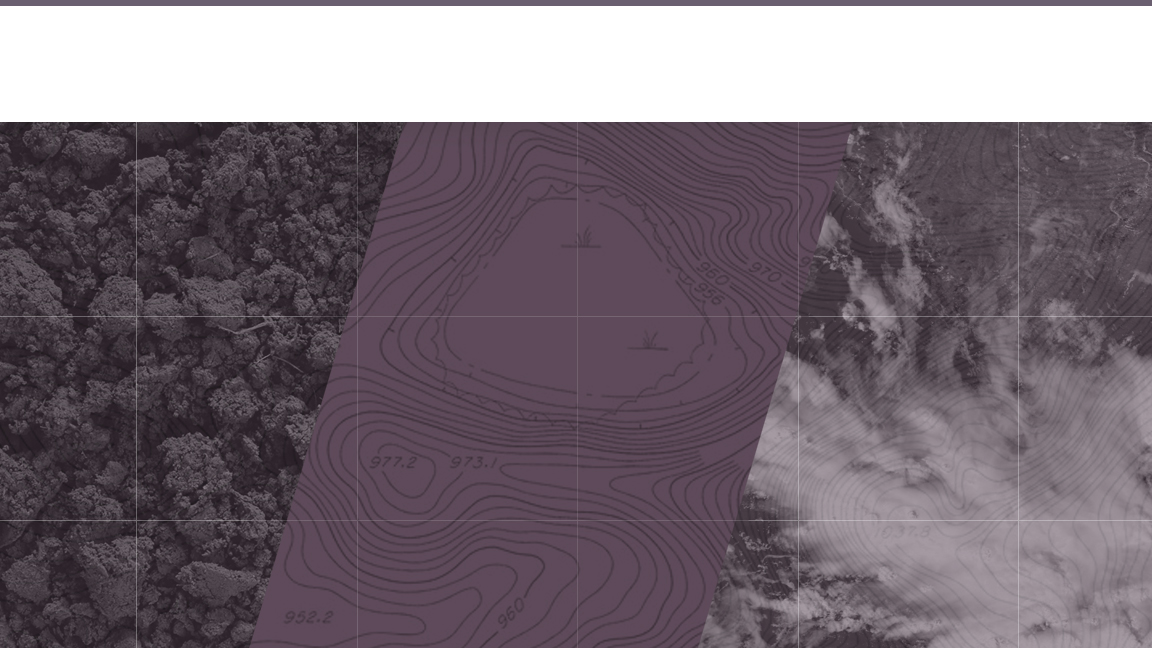 Terroir (terˈwär)
Noun: the complete natural environment in which a particular wine is produced, including factors such as the soil, topography, and climate
Soil + Topography + Climate
3
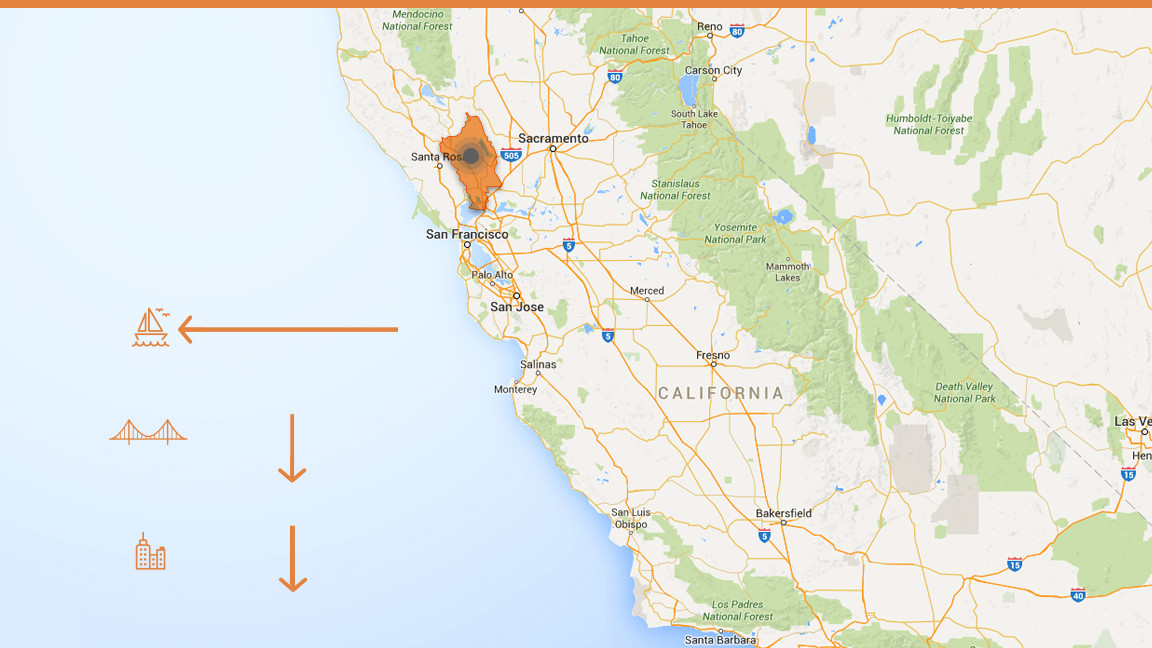 Napa Valley
became the first American Viticultural Area (AVA) to be recognized in California 
in 1981
Distance to Pacific Ocean
36 mi / 58km
Distance to       San Francisco
48mi    77km
Distance to        Los Angeles
360mi    579km
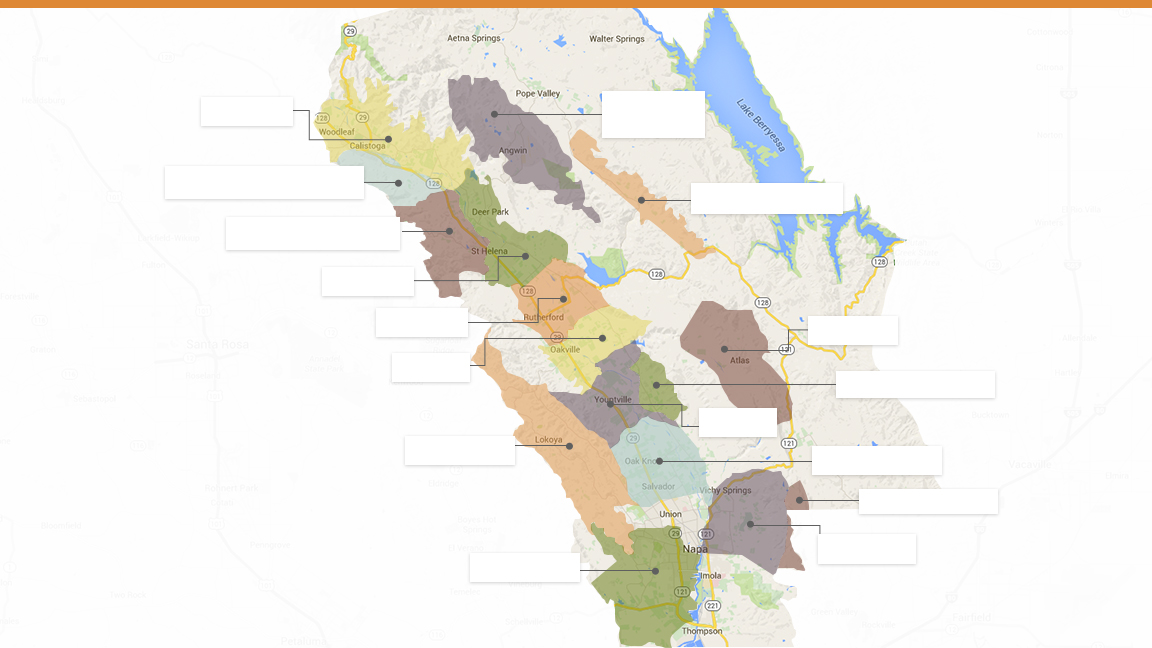 Howell Mountain
Calistoga
Diamond Mountain District
Chiles Valley
Spring Mountain District
St. Helena
Rutherford
Atlas Peak
Oakville
Stags Leap District
Yountville
The Napa Valley AVA and its nested AVAs
Mount Veeder
Oak Knoll District
Wild Horse Valley
Coombsville
Los Carneros
5
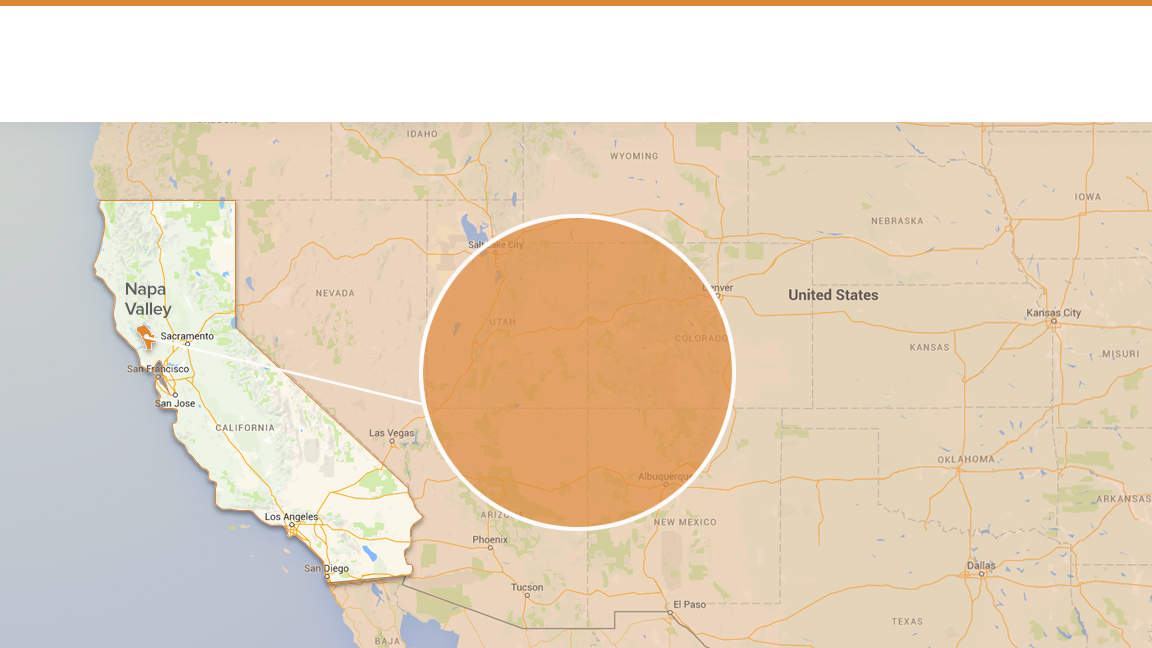 Small Region, Small Producers
4%
of California’s wine
6
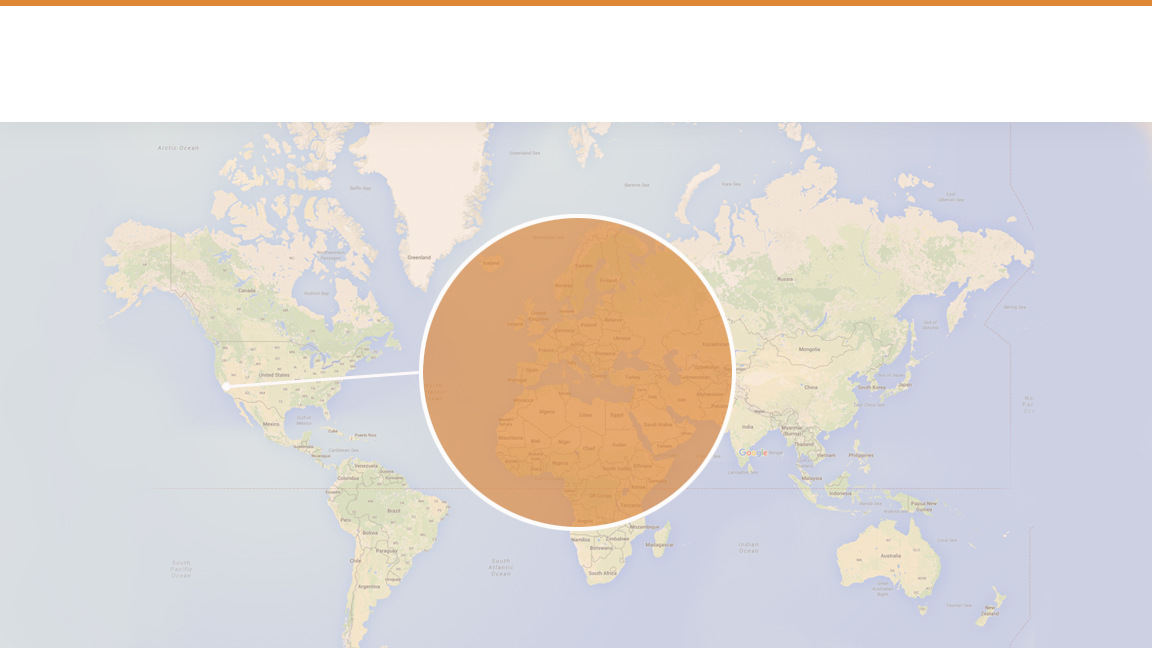 Small Region, Small Producers
.4%
of the world’s wine
7
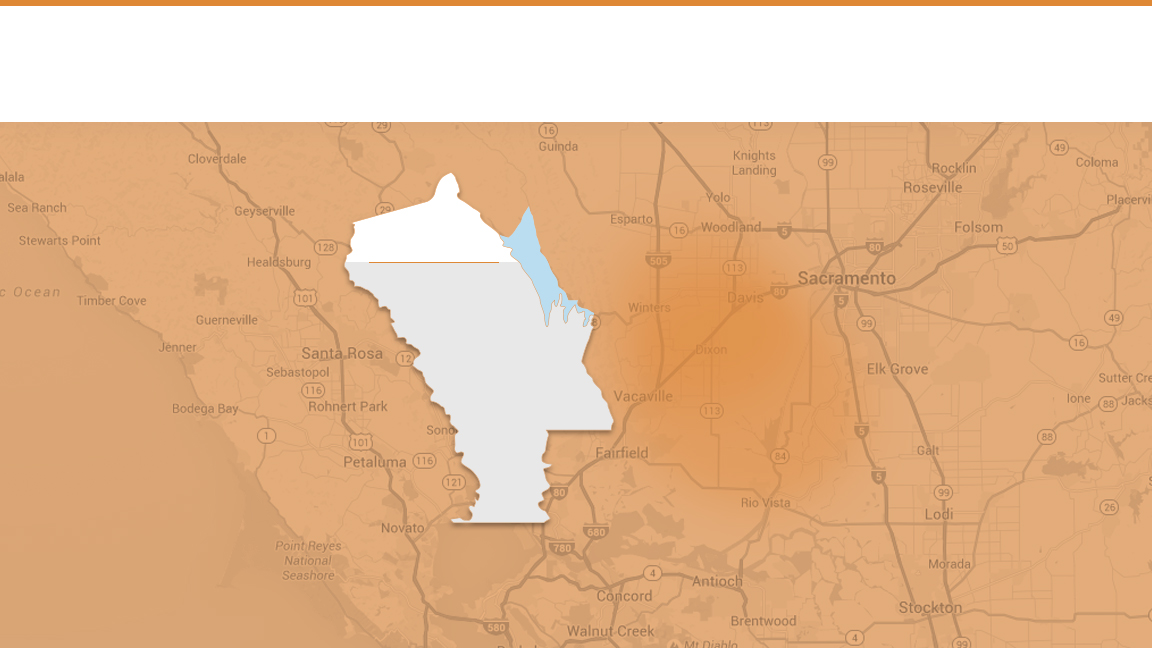 Small Region, Small Producers
78%
Napa
Valley
of NVV members
produce less than
10,000
cases of wine a year
8
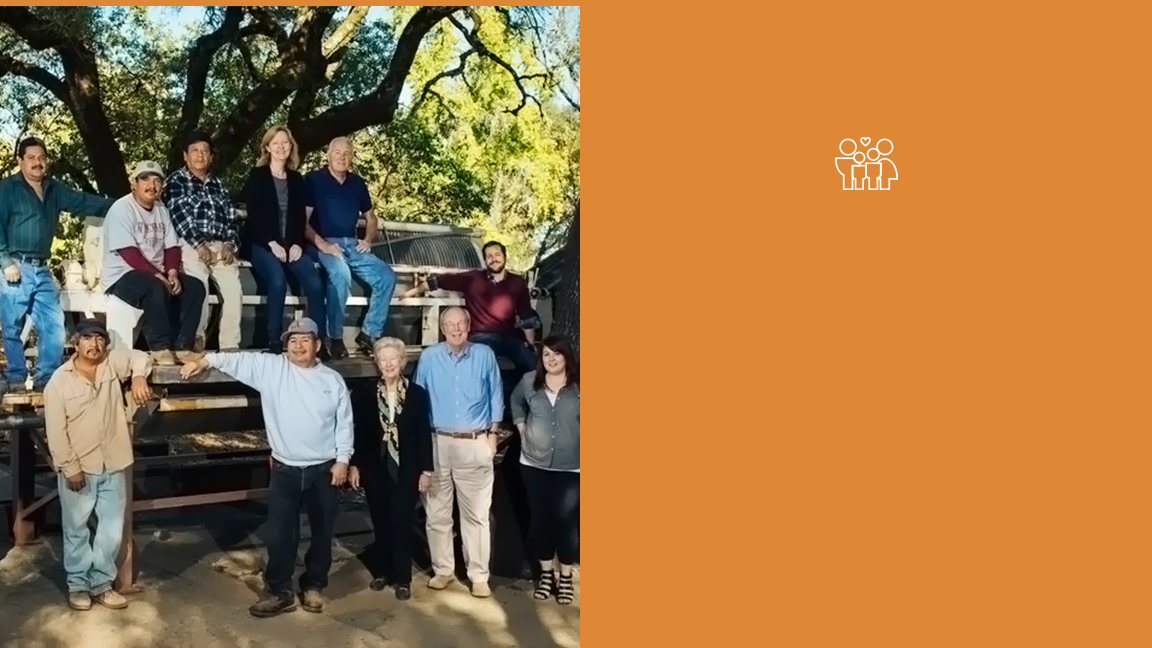 95%
of all Napa Valley wineries are family owned or operated
9
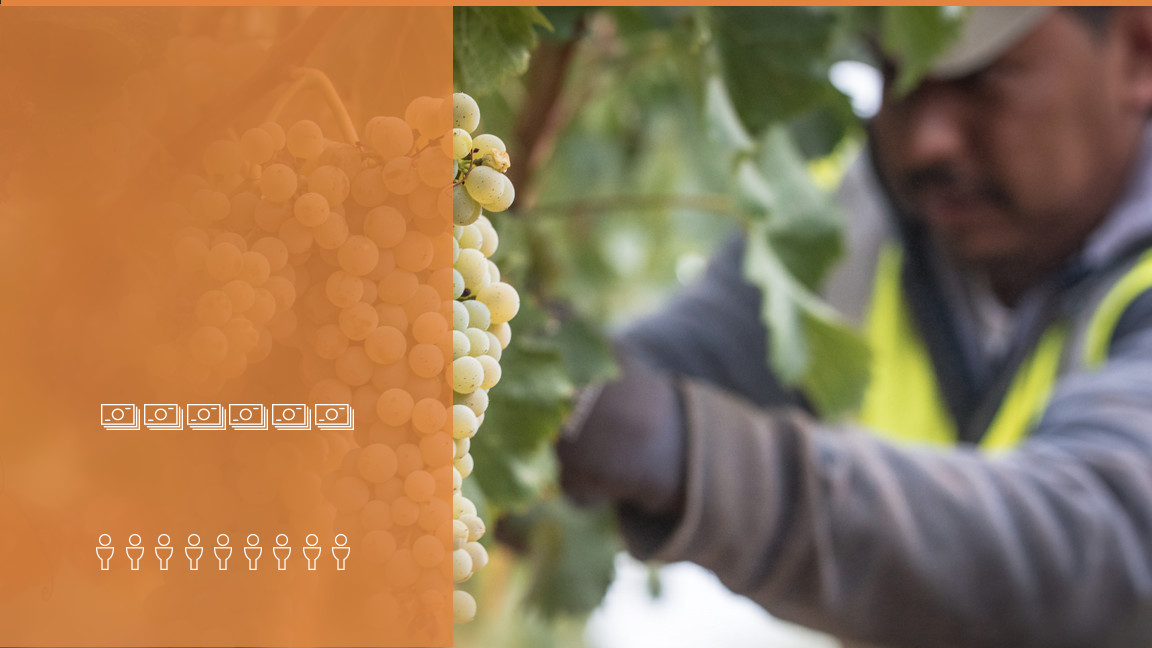 Big Local Impact
$9 billion 
annual economic impact
44,000  jobs
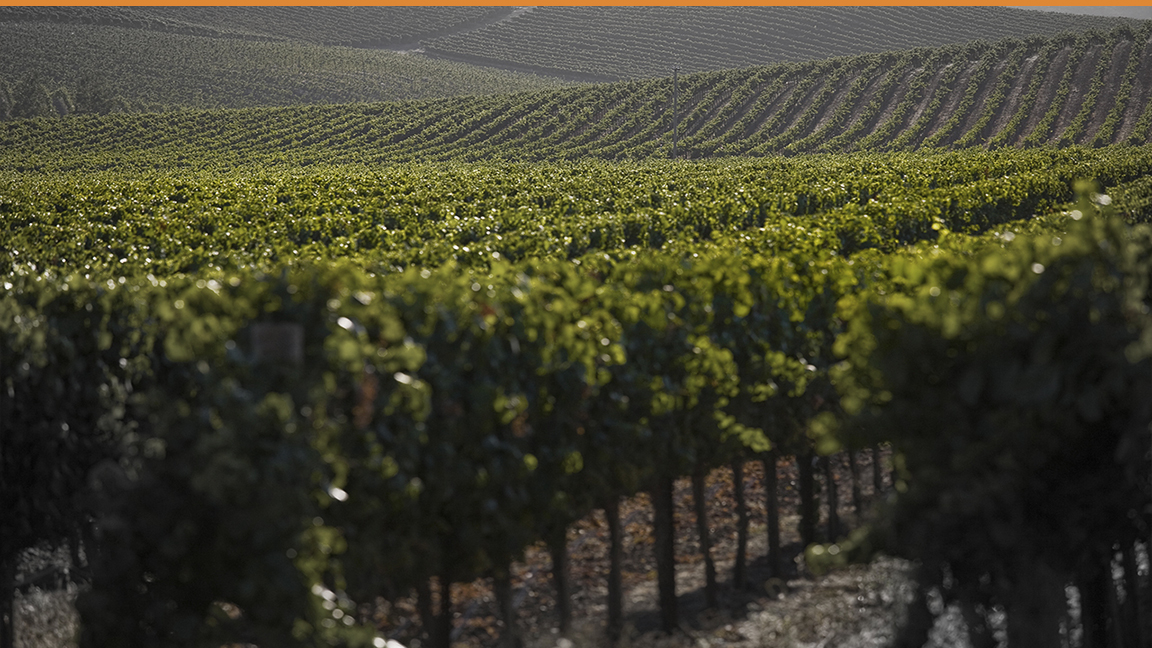 Top Varieties

Cabernet Sauvignon
Chardonnay
Merlot
Sauvignon Blanc
Pinot Noir 
Zinfandel
Cabernet Franc
Petite Sirah
Syrah
11
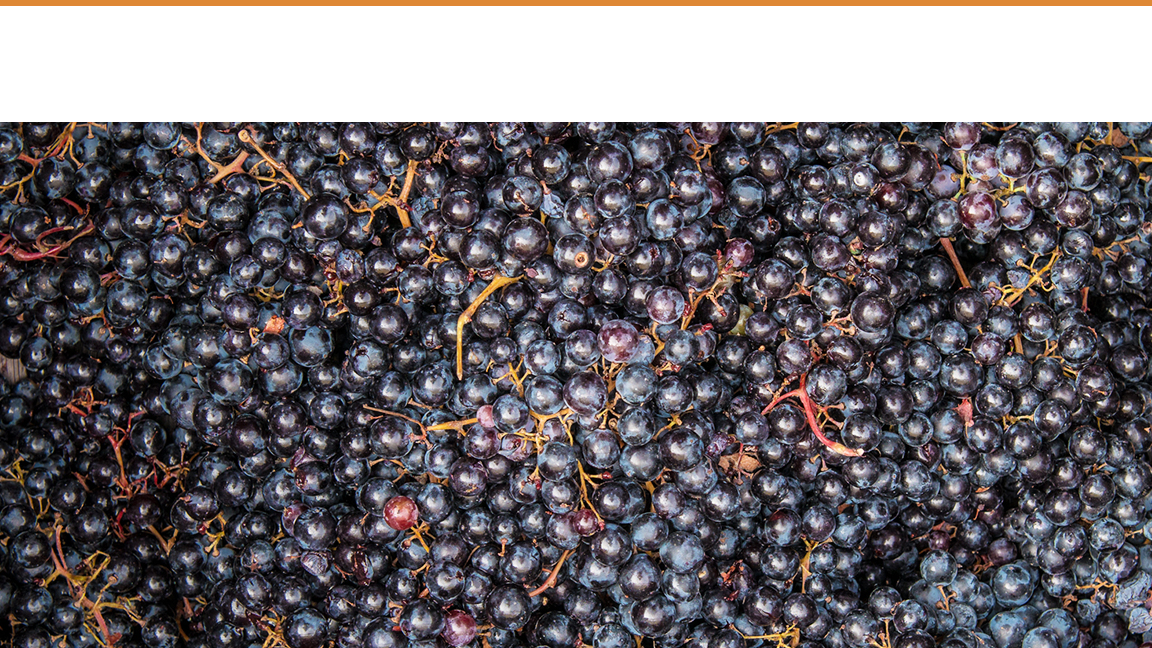 Cabernet Sauvignon
15%
47%
67%
of the total California wine grape harvest
of the total Napa Valley wine grape harvest
of the value of the Napa Valley wine grape harvest
12
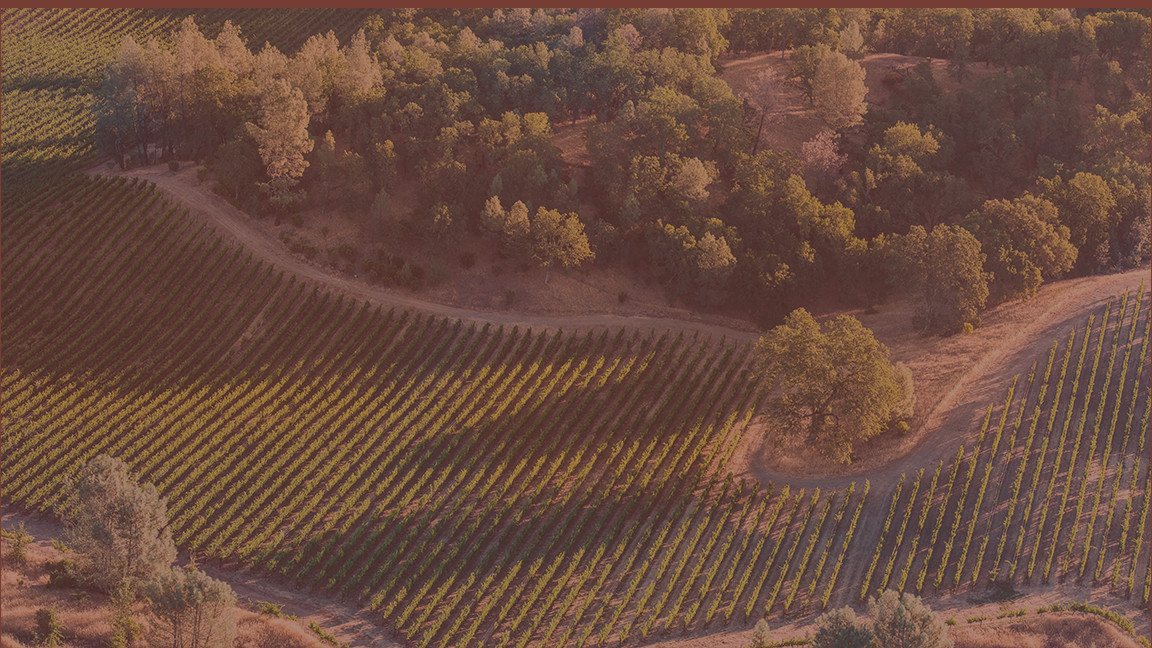 SOILS
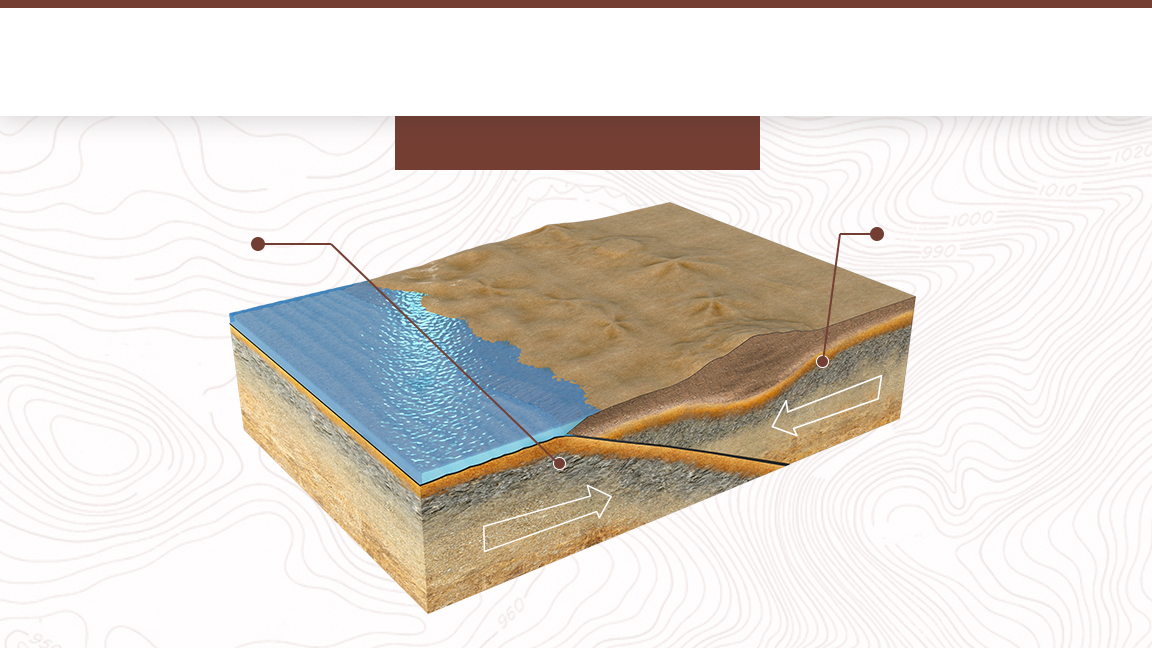 Plates Colliding
150-25 million years ago
North American Plate
Descending 
Farallon Plate
14
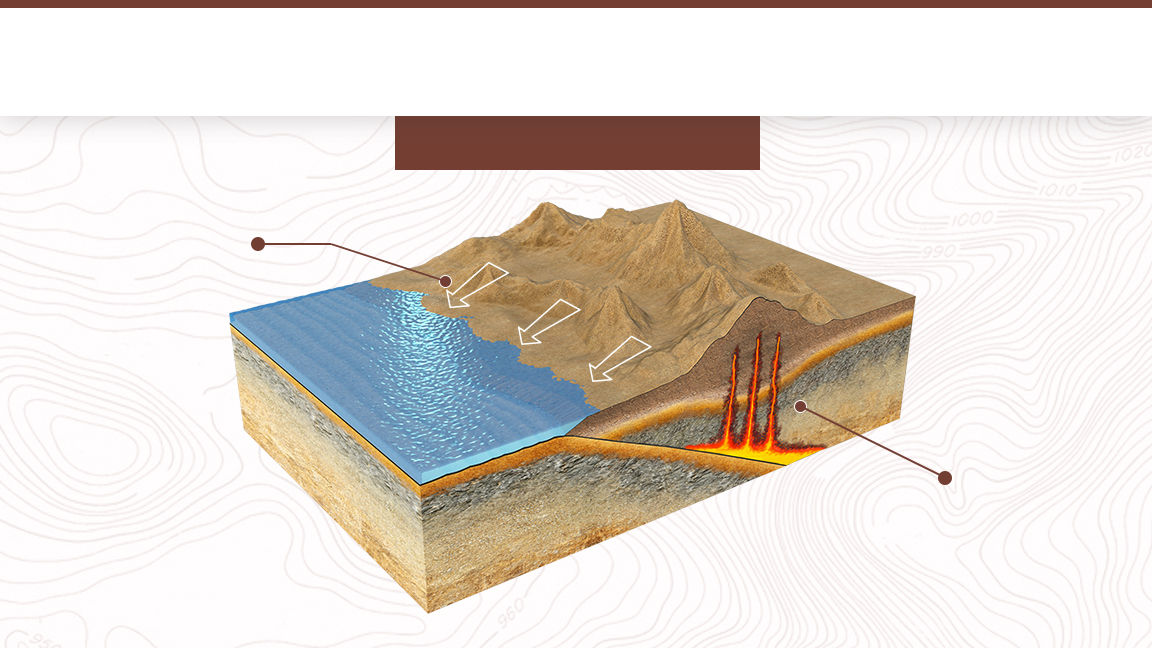 Sierra Nevada / Great Valley Sequence
150-25 million years ago
Mountains erode, creating sedimentary rock
Magma rises, forming a string of volcanoes along the coast
15
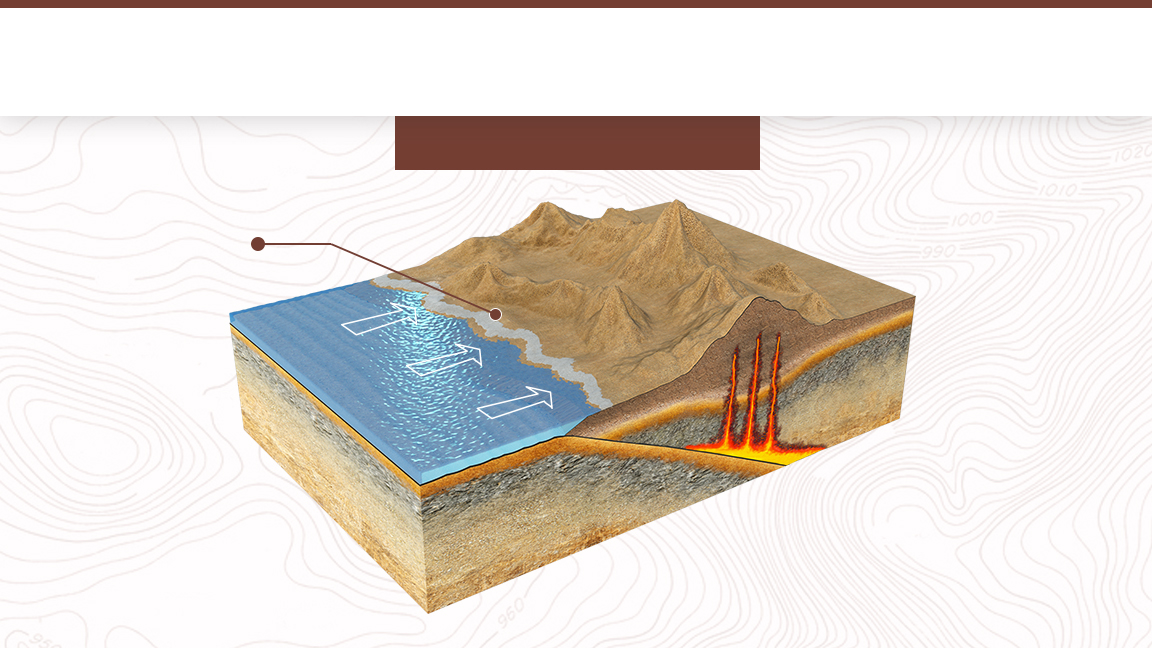 Franciscan Formation
150-25 million years ago
Bits of ocean floor deposited on top of the continent
16
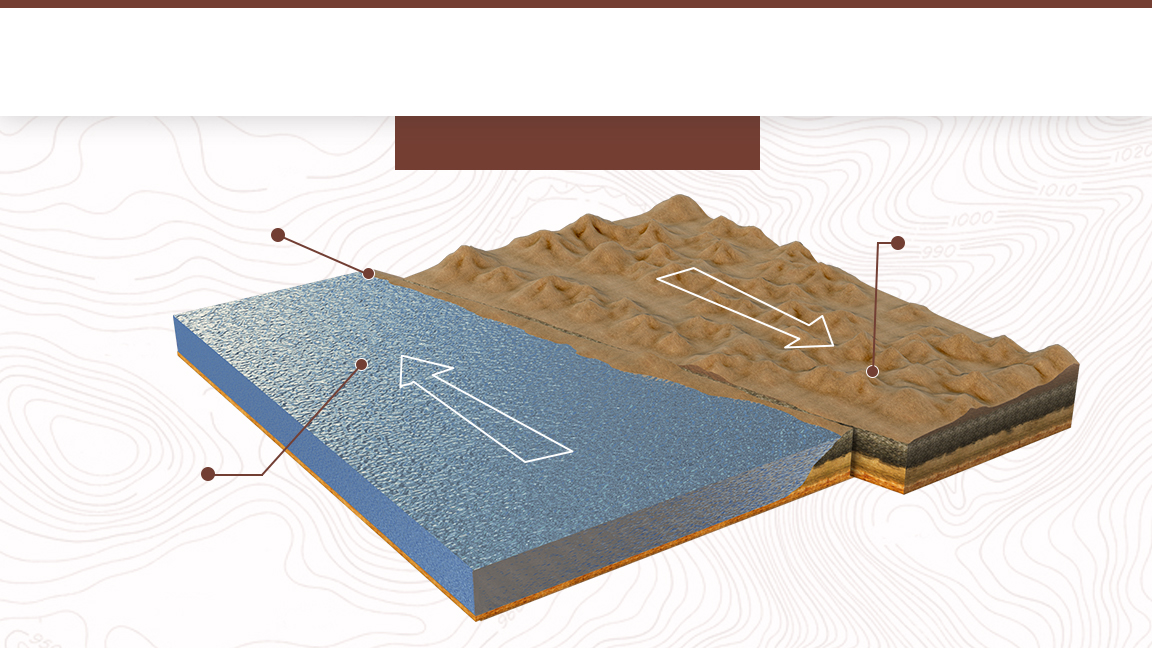 San Andreas Fault
25 million years ago
Continent moving southward 
along fault
San Andreas
Fault
Ocean floor moving northward
17
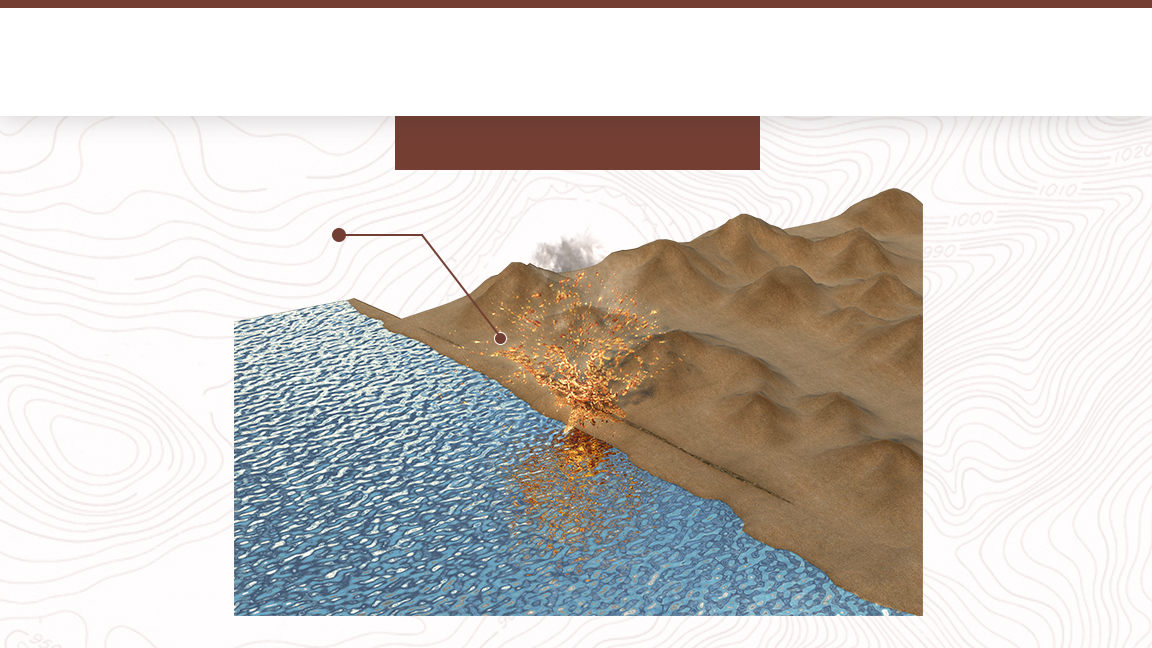 Napa Volcanics
5 million years ago
Lava deposits on top of Franciscan Formation and Great Valley Sequence
18
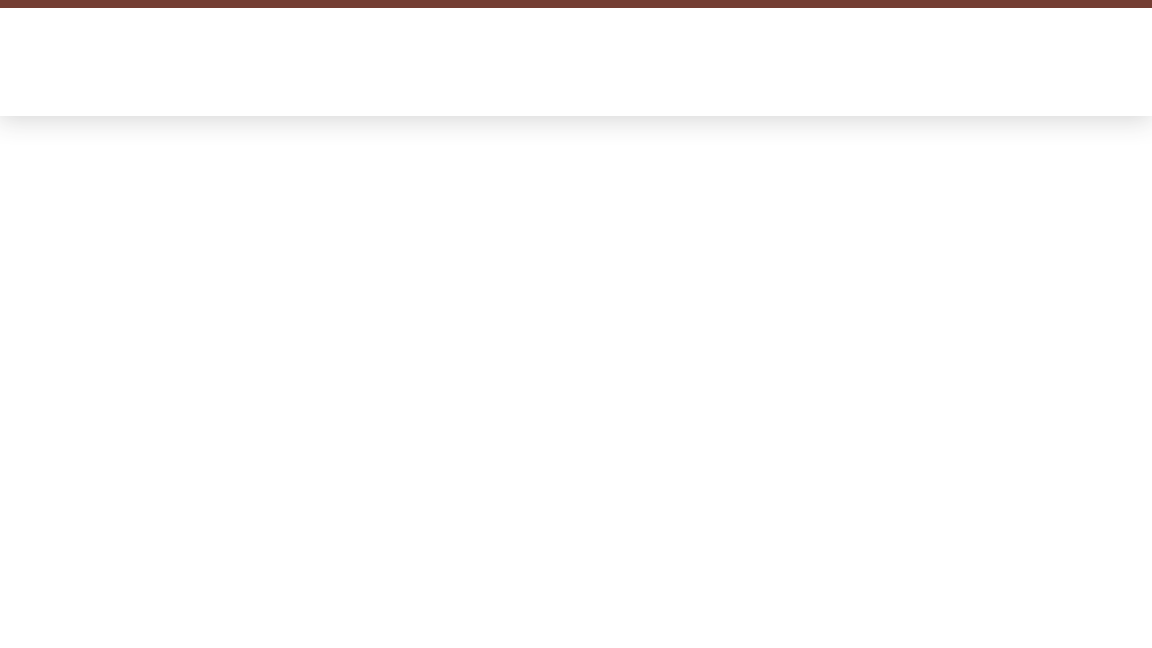 Coast Range Formation
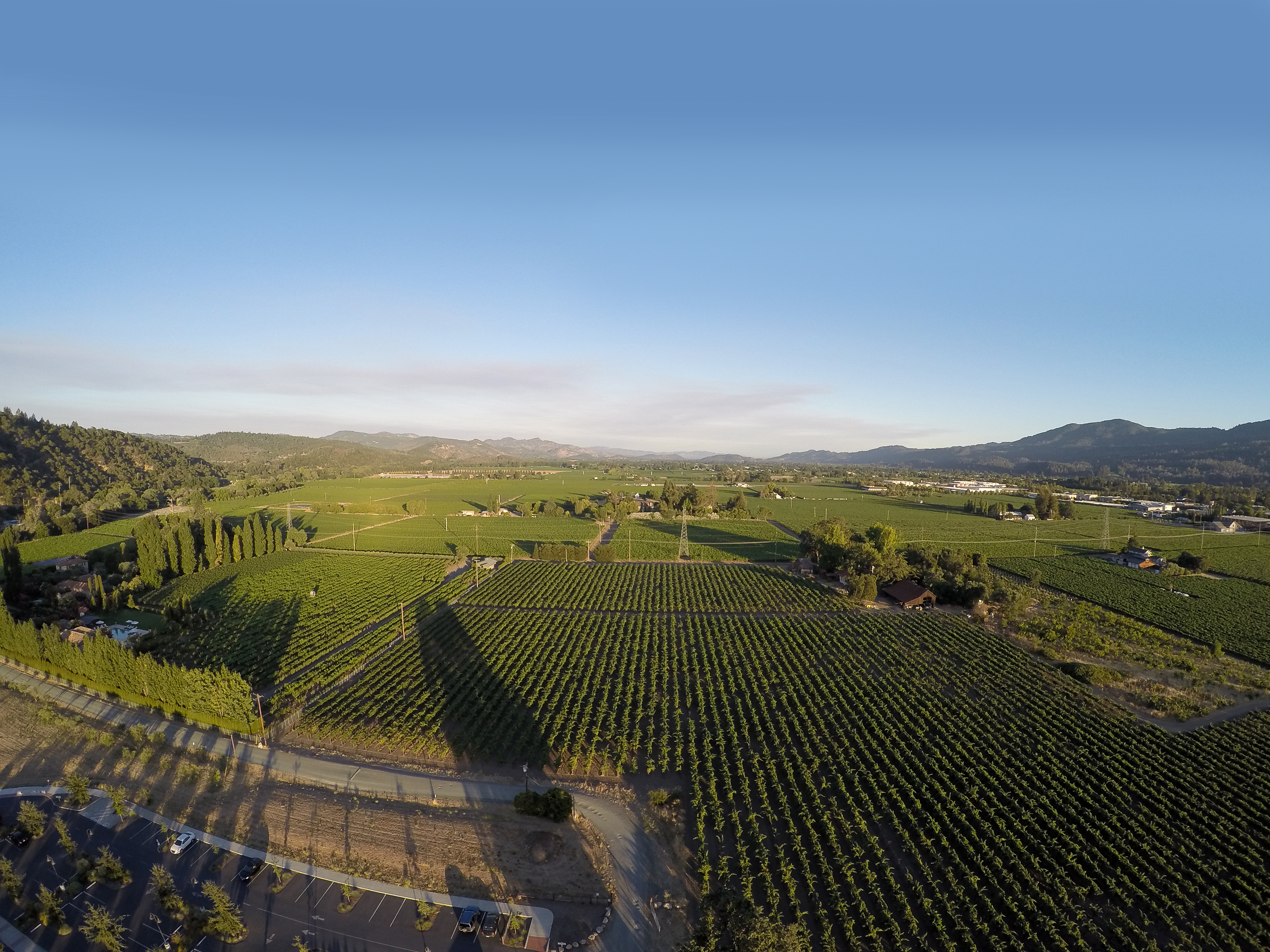 The Vaca and Mayacamas ranges are lifted, creating a valley in between
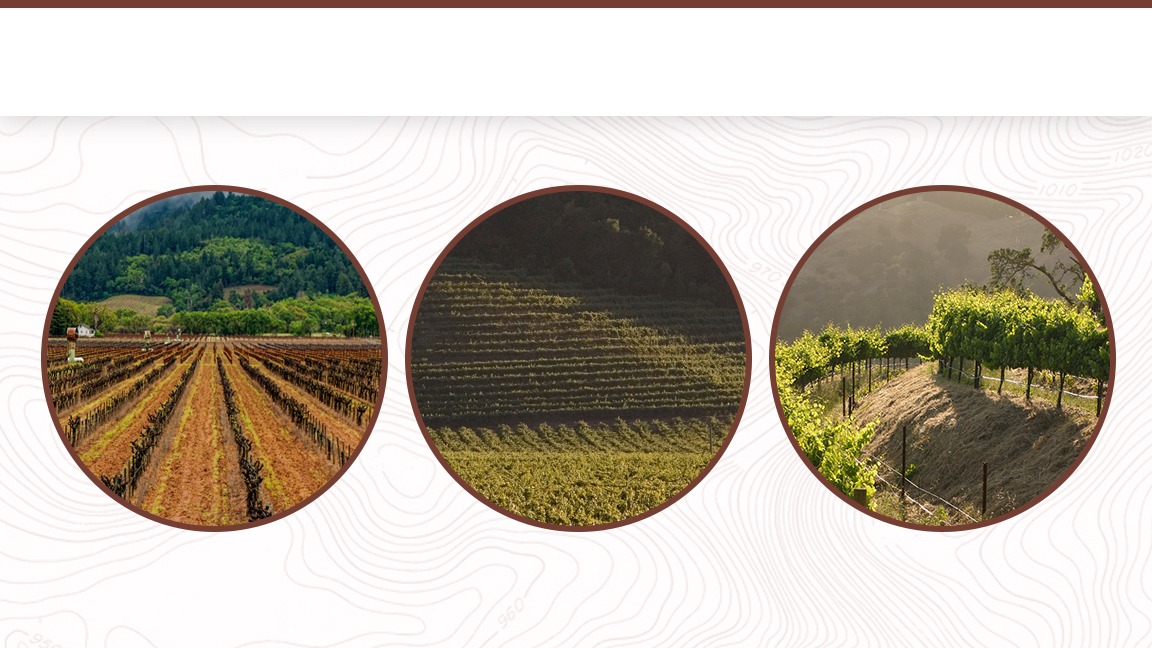 Soils of the Napa Valley
Alluvial
Mountain
Fluvial
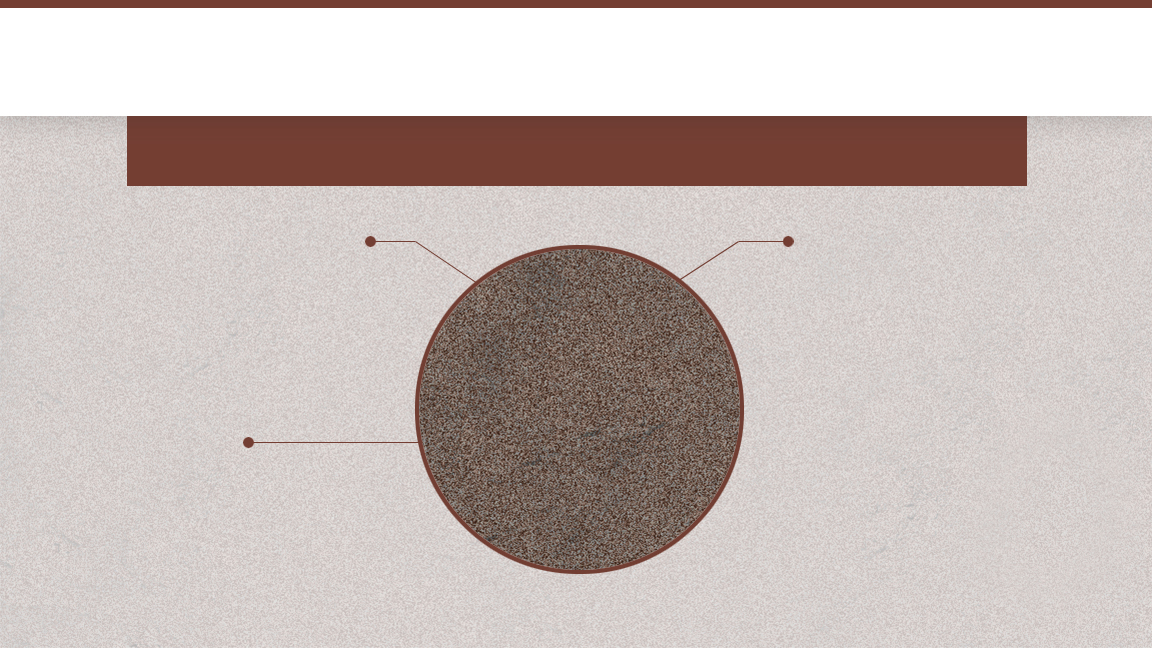 Mountain Soil
Thin, rocky soils that cling to hillsides as vines struggle to survive
SOIL-FORMING PROCESS
Created in place
WINE STYLE
Small, intensely flavored wines with structured tannins and complex aromatics
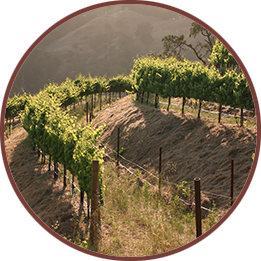 PROVENANCE
The primary breakdown of underlying bedrock
21
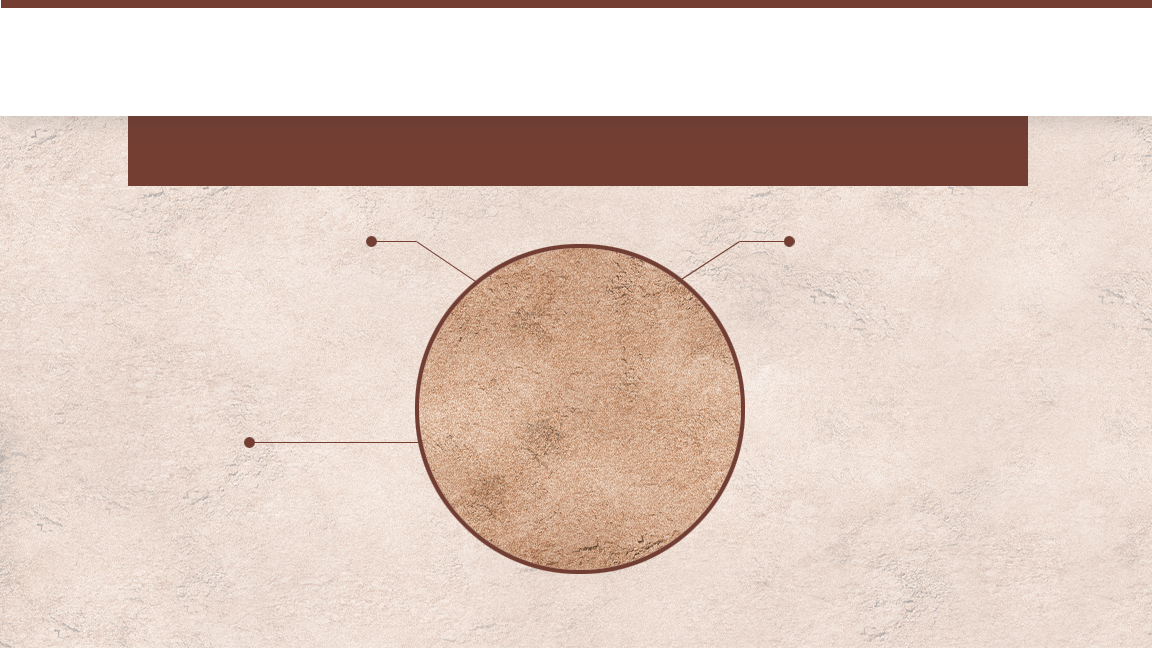 Alluvial Fans
Deep, rocky and well-drained soils with moderate fertility
SOIL-FORMING PROCESS
Settles at the base of a mountain after being washed downhill along a stream
WINE STYLE
More fruit forward with less aggressive tannin structure than wines grown on mountain soils, although more so than with wines from Fluvial soils
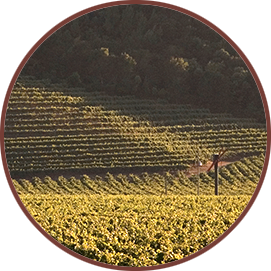 PROVENANCE
The product of bedrock material found on the hillside above
22
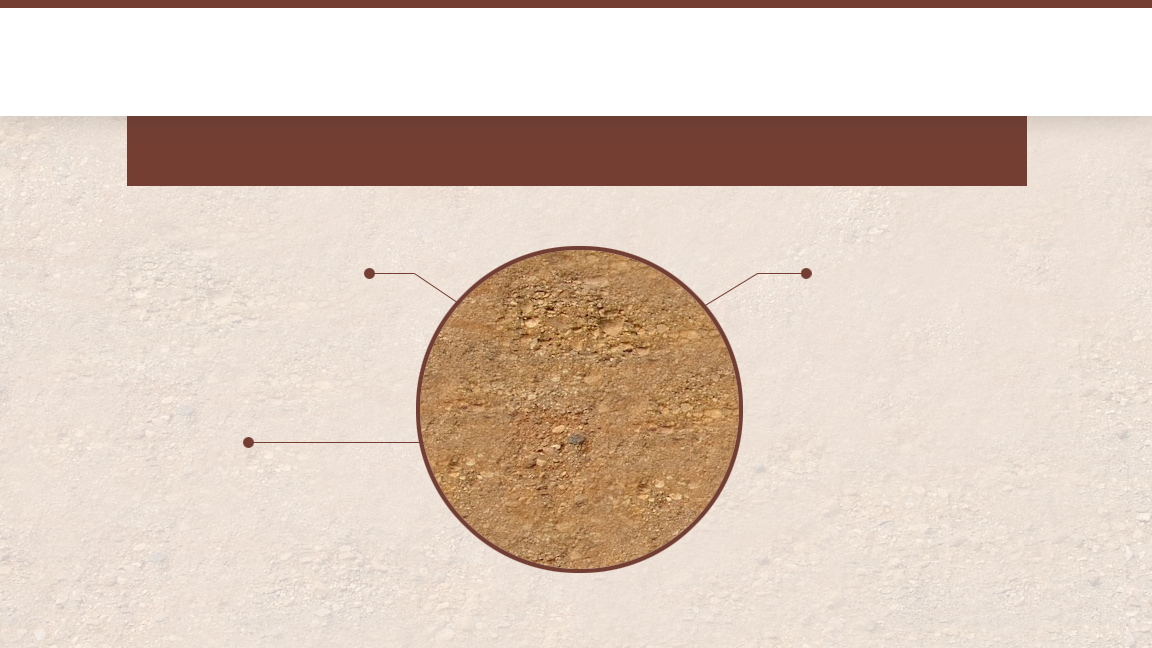 Fluvial Soil
Silts and clays deposited along banks of the Napa River
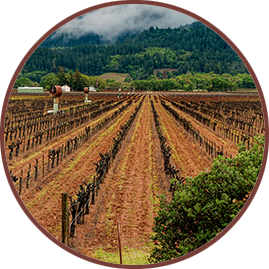 SOIL-FORMING PROCESS
Silts and clays deposited along riverbank as floodwaters rise and recede over the years
WINE STYLE
Lush and generous fruit-forward wines
PROVENANCE
All bedrock material along the hillsides upriver
23
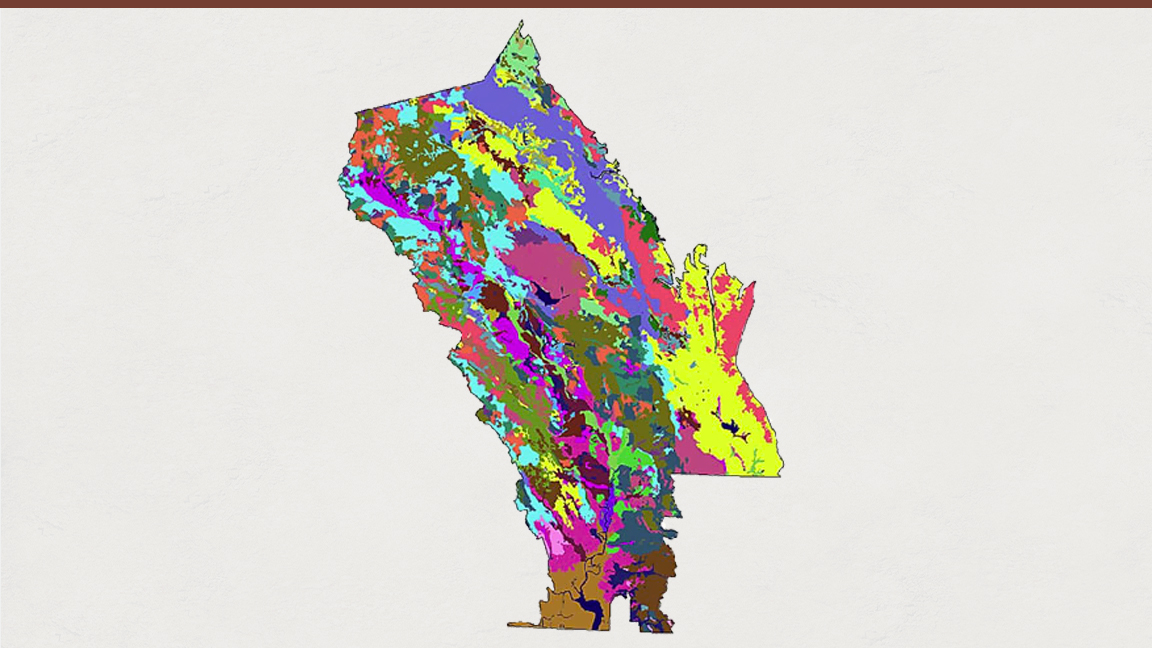 50% of the world’s soil orders
33 soil series
Incredible Soil Diversity
24
© Terra Space Inc. 2003
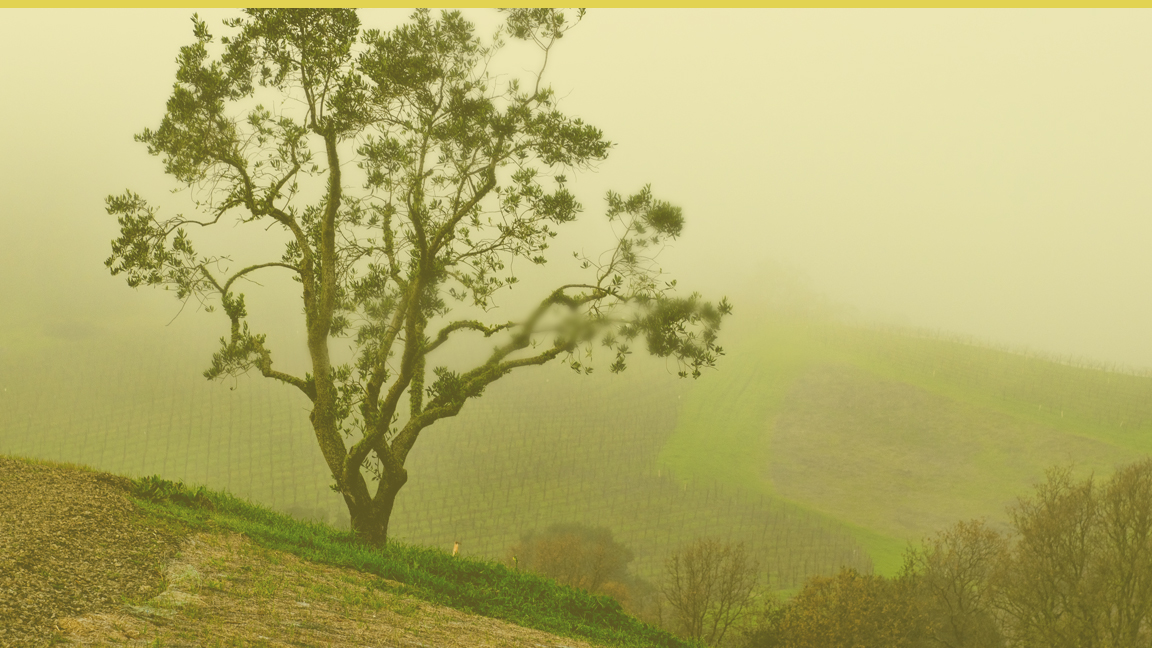 CLIMATE
25
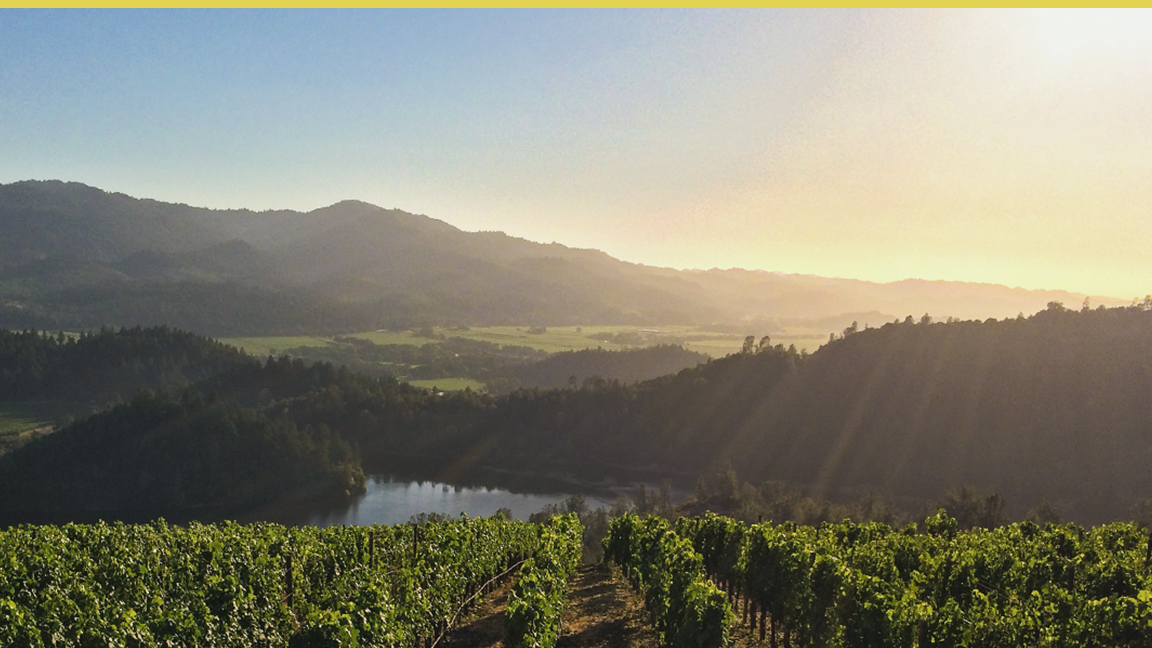 Mediterranean
Climate
2% of Earth's surface
26
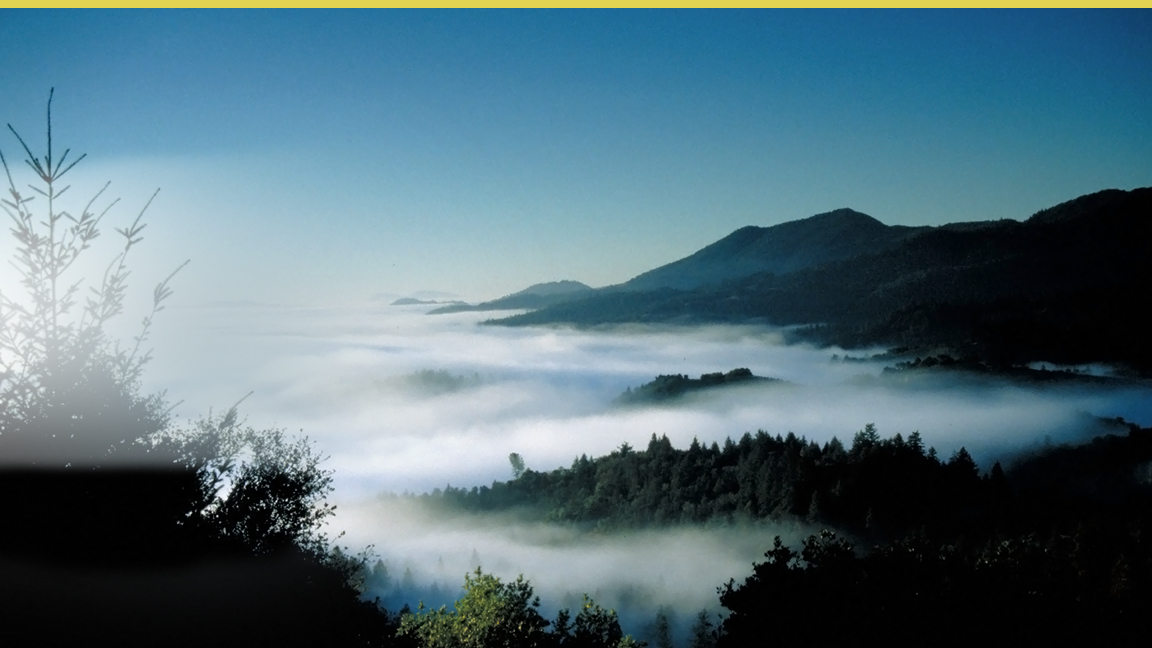 Fog in Napa Valley
Hot air rises, drawing in moist, cool air from the Pacific Ocean, forming fog
27
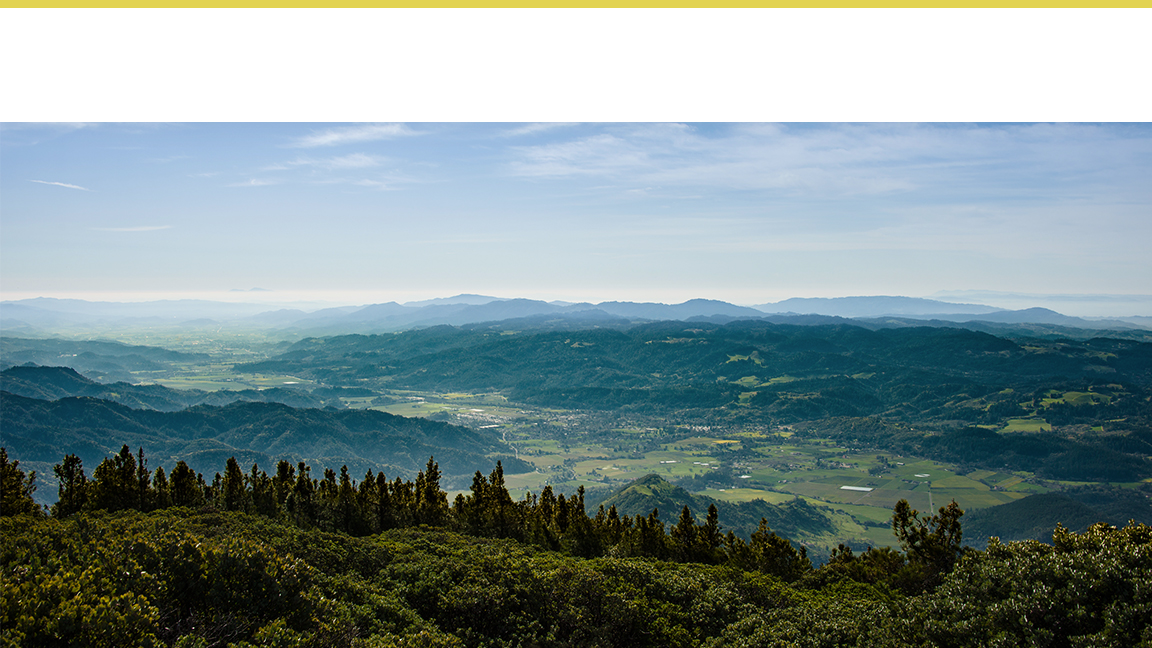 Average Annual Rainfall
SOUTH VALLEY FLOOR
18 in / 46 cm
MOUNTAINS
> 40 in / 102 cm
NORTH VALLEY FLOOR
35 in / 89 cm
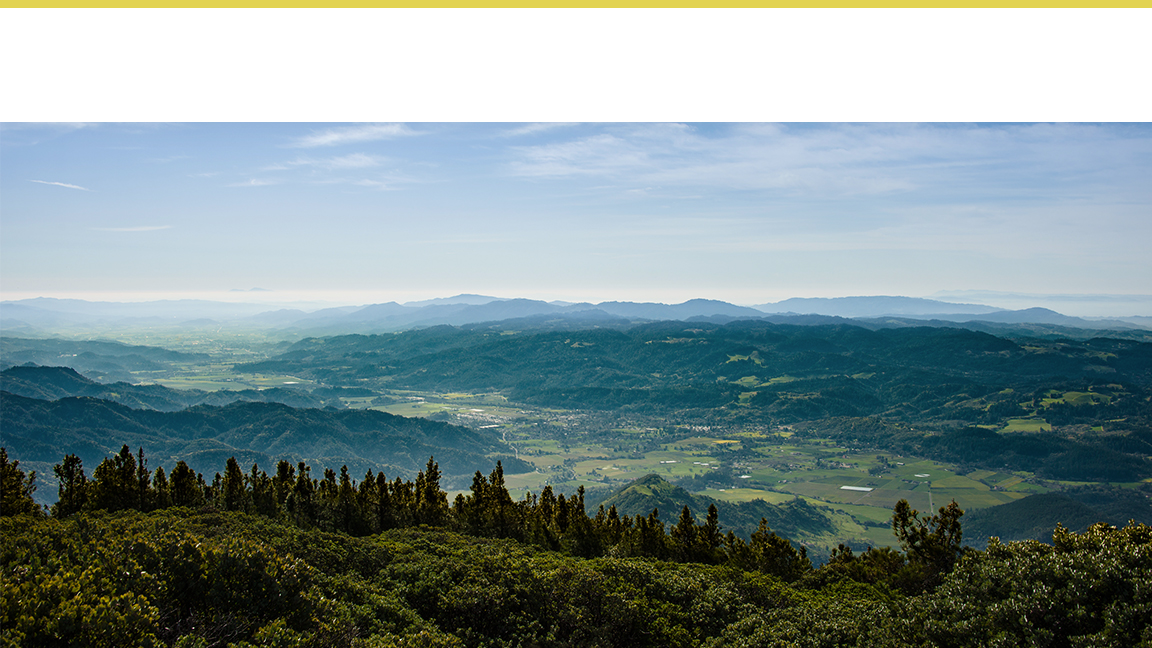 Elevation and Topography
MOUNTAIN RANGES 
2,000+ feet
SOUTH VALLEY FLOOR 
Sea level in the south
NORTH VALLEY FLOOR 
350 feet in the north
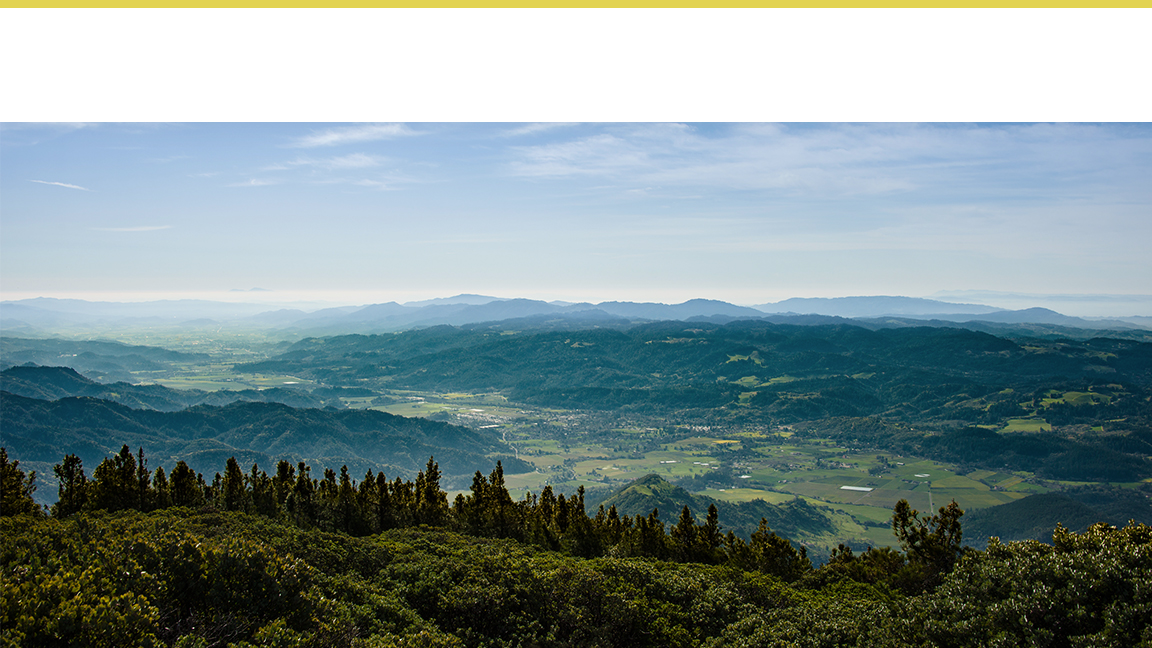 Temperature
Typical Summer Highs/Lows
SOUTH VALLEY FLOOR
Low 60°F/High 80°F
MOUNTAINS
Warmer lows/Cooler Highs
NORTH VALLEY FLOOR
Low 50°F/High 90°F
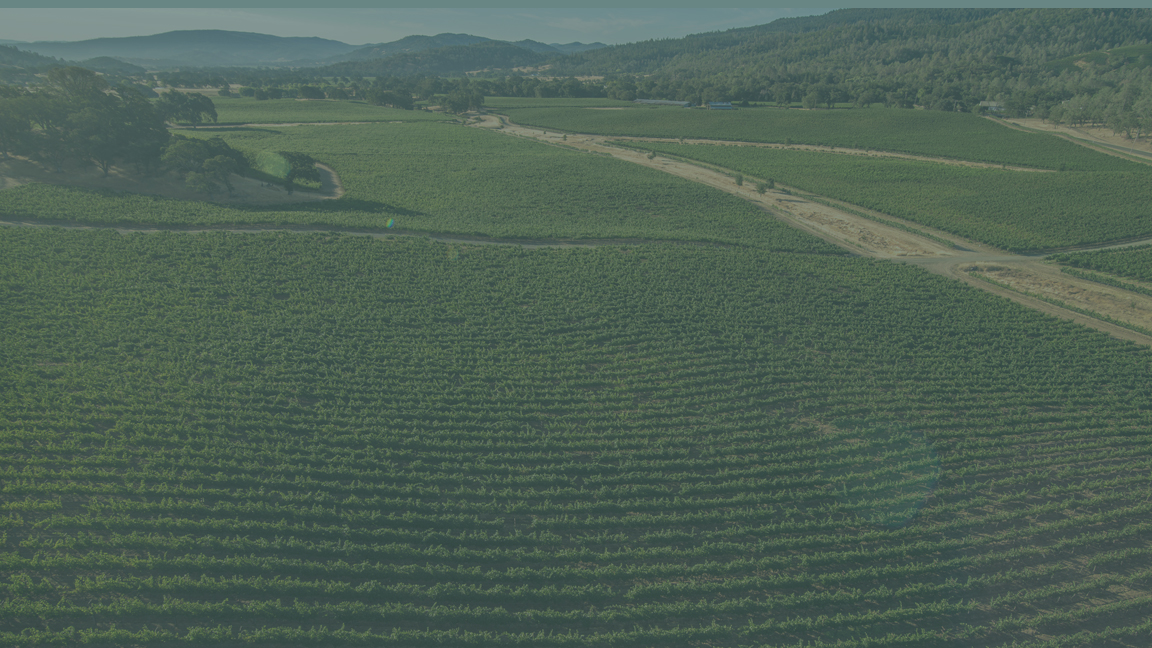 VITICULTURE
31
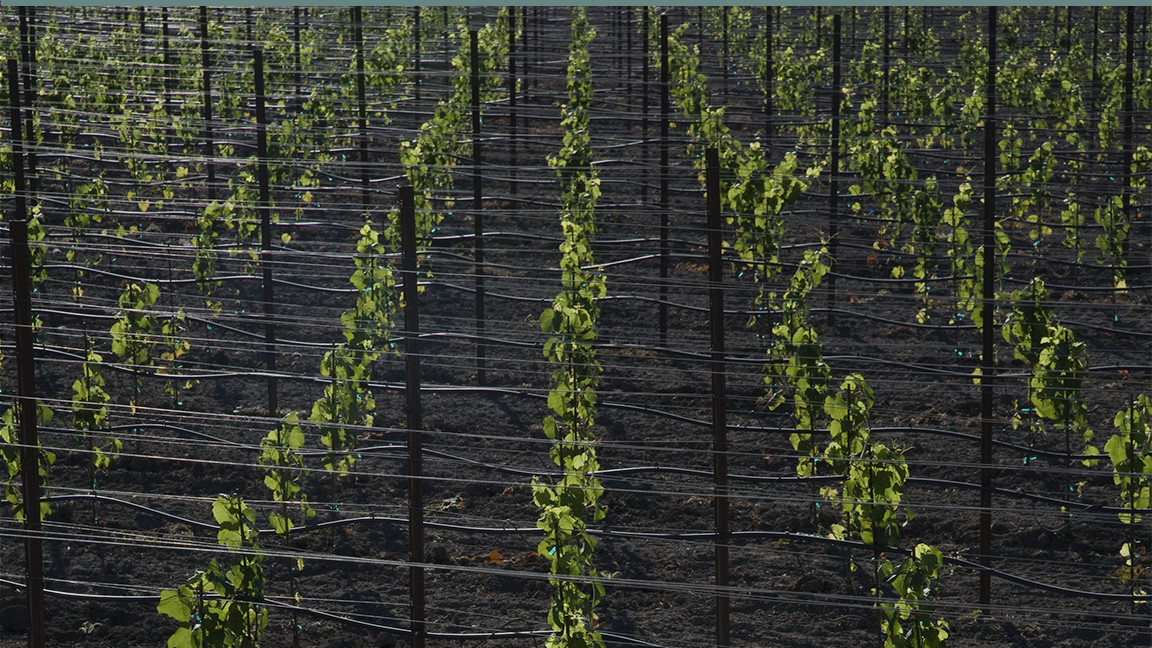 The diversity of soil types and climates allows vintners to select the right varieties for the right places
32
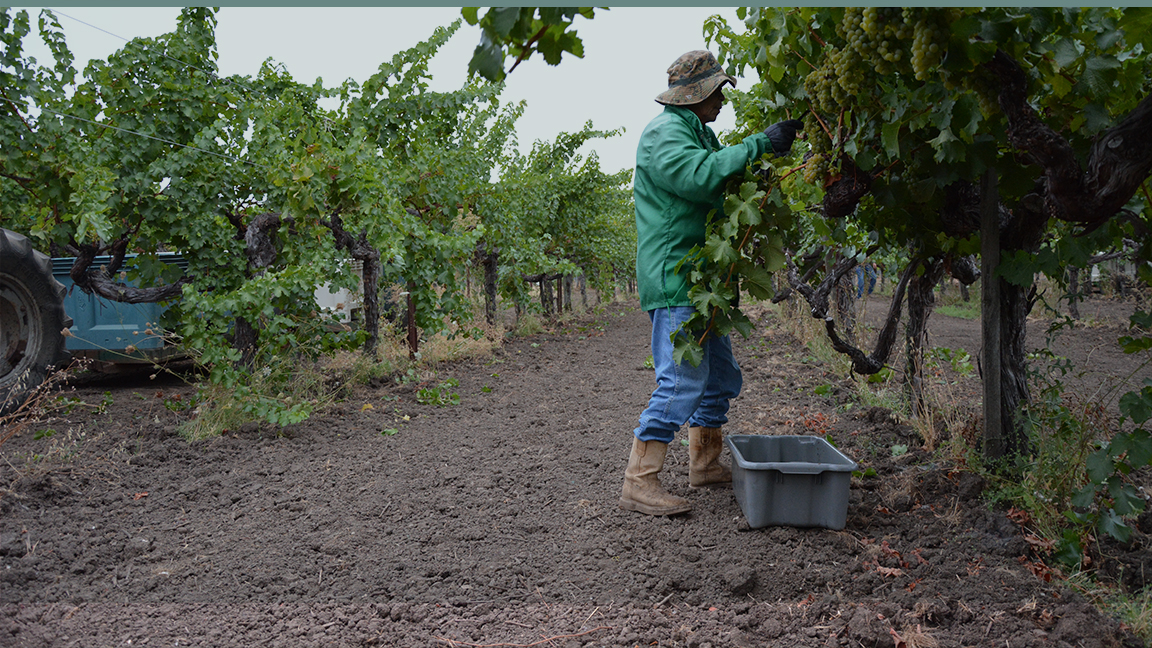 When farming a vineyard, a grower is able to use both time-tested farming methods and the latest technology
33
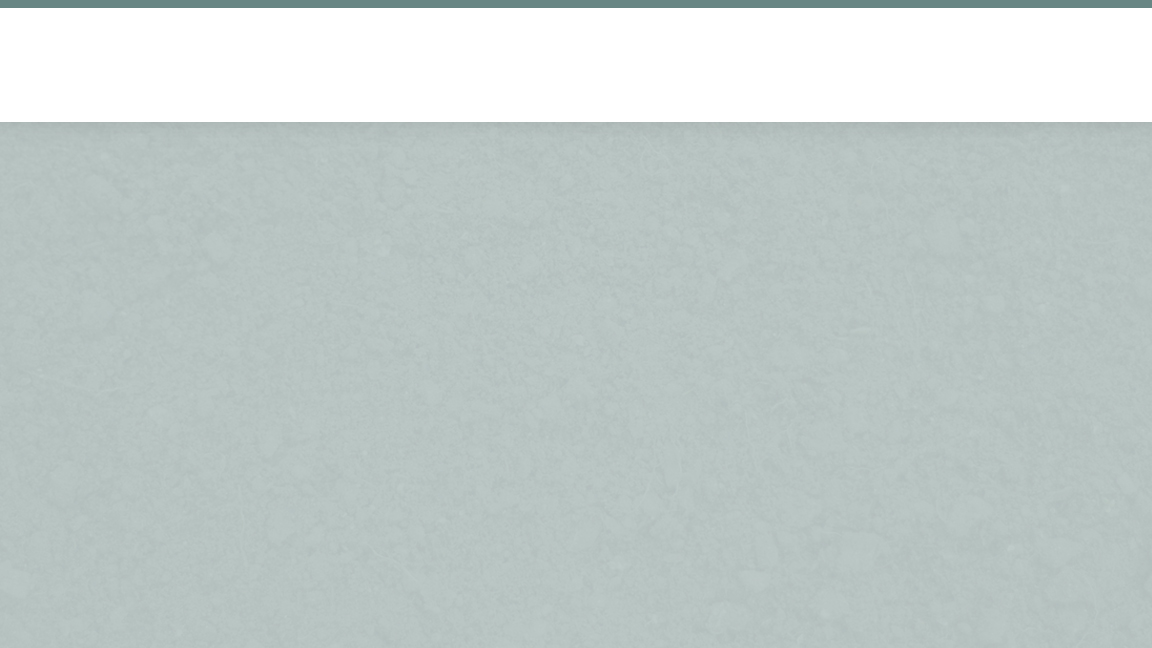 Terroir and Viticulture
SITE SELECTION
Soil Composition
Topography
Microclimate Conditions
Sun Exposure
Drainage
VITICULTURAL PRACTICES
Vine Material Selection
Soil Management
Irrigation Techniques
Trellising and Canopy Management
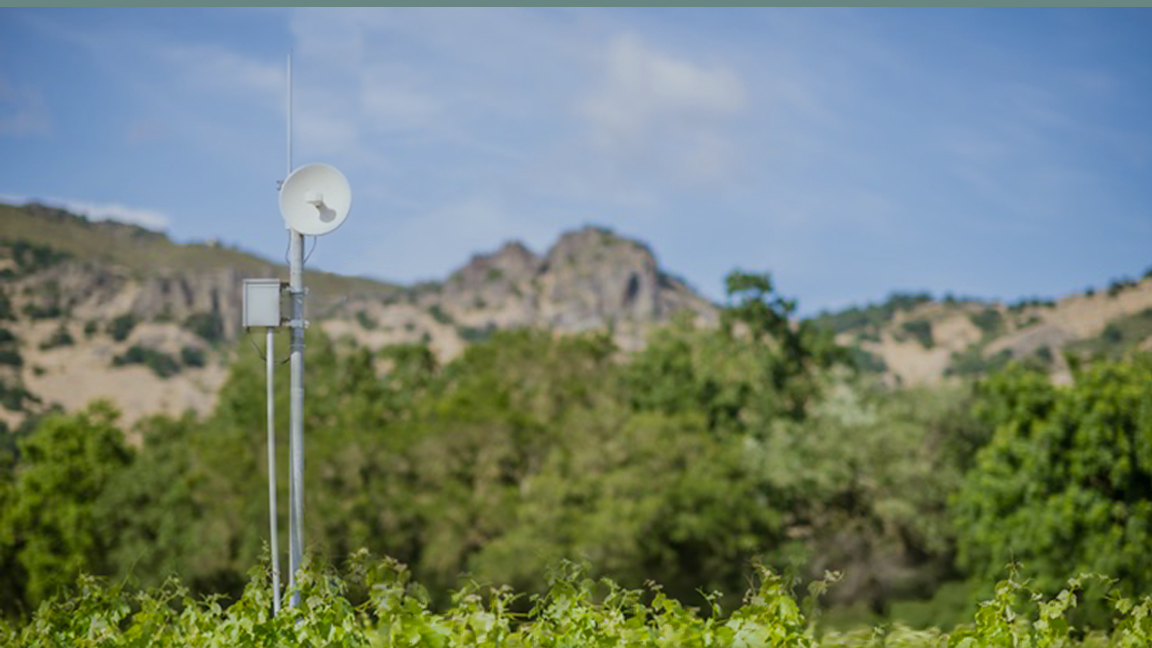 Napa Valley growers harness the latest technology in the vineyard
35
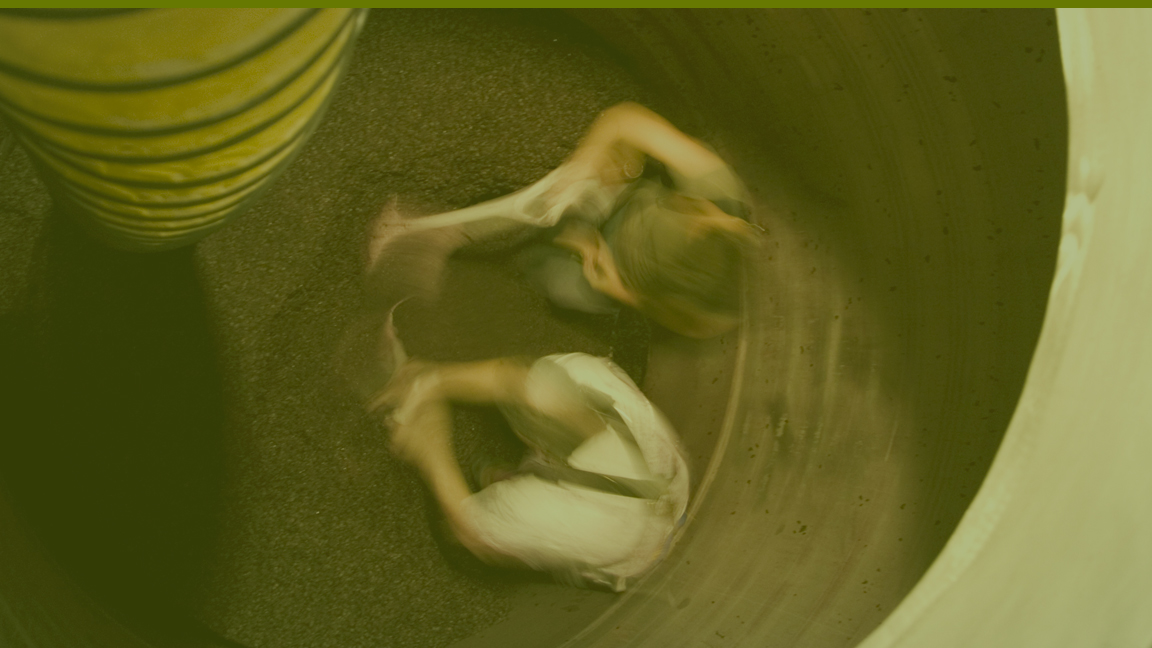 WINEMAKING
36
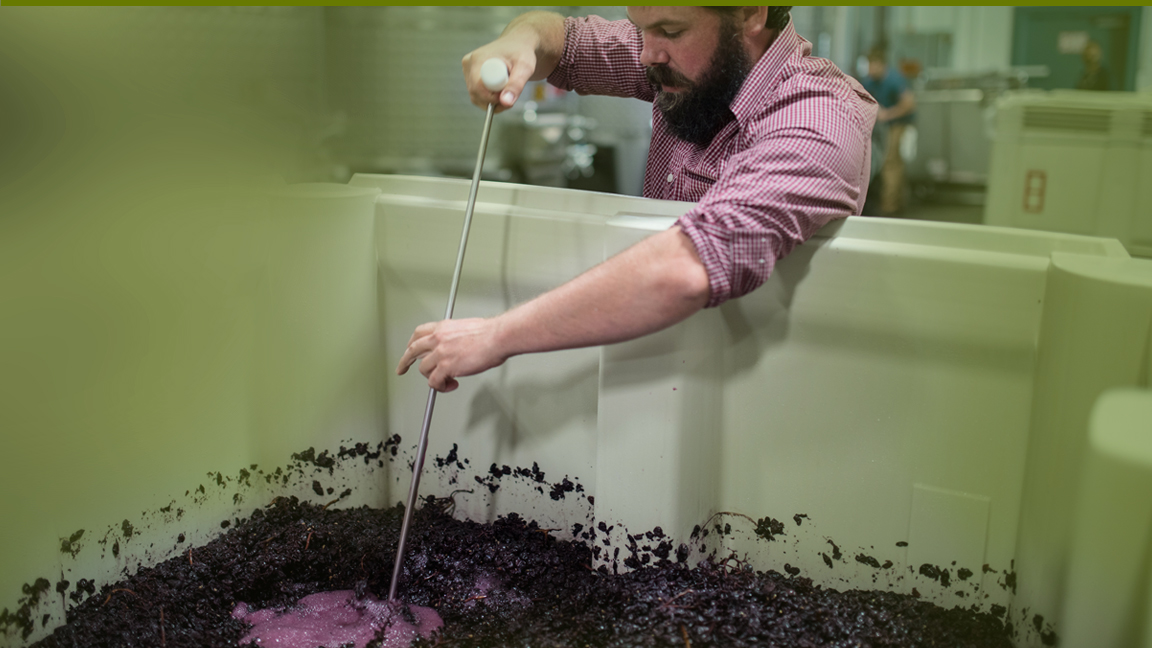 Winemakers
 
ferment grapes with the same attention to detail that began in the vineyard
37
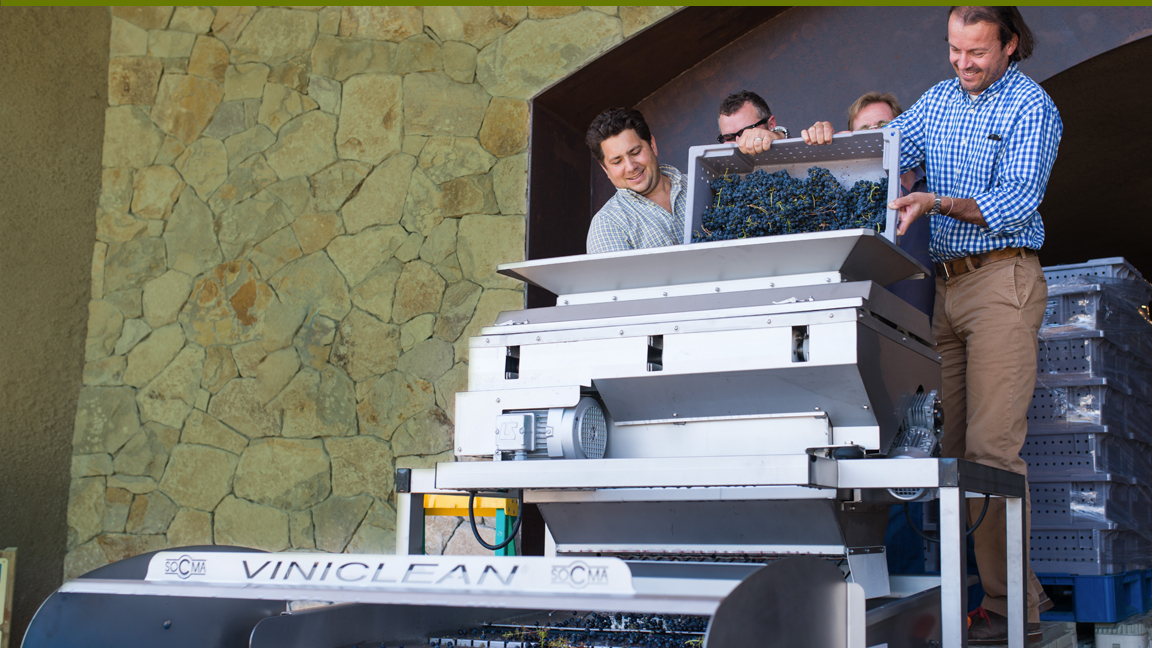 Winemakers use the best equipment and technology
to ensure gentle handling of the fruit and wine in the winery
38
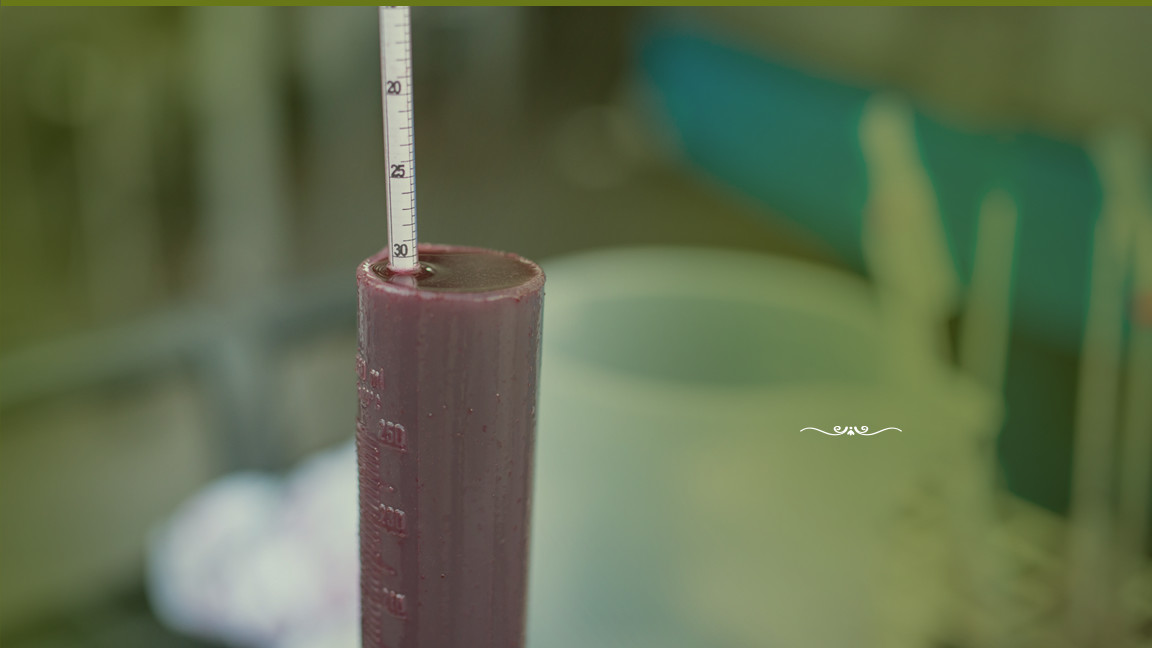 Winemakers in the Napa Valley 
continuously evaluate 
their wines to ensure quality
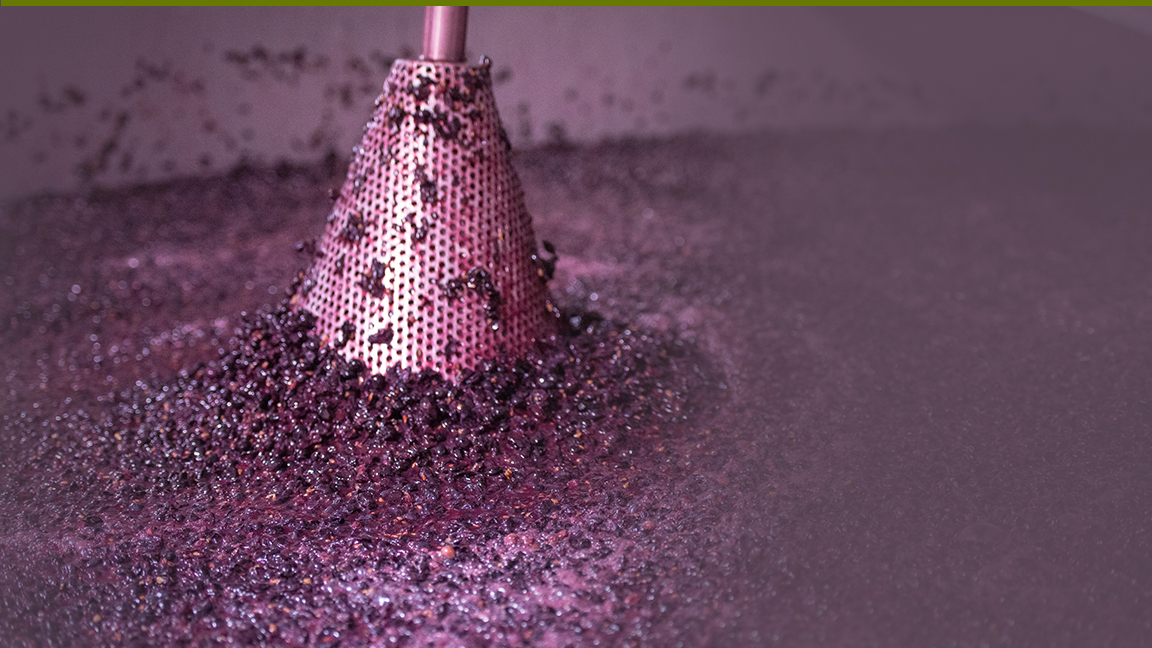 Experimentation

Winemakers routinely try new technology to push the quality envelope forward.
40
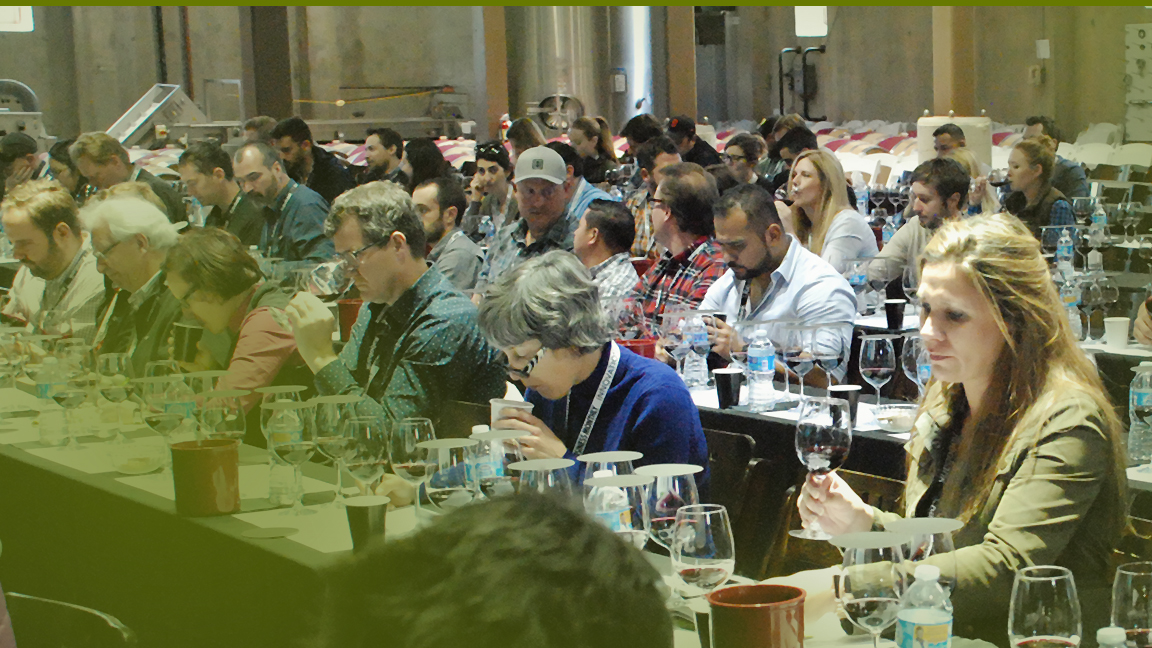 There is a culture of collaboration and education
within Napa Valley’s  winemaking community
41
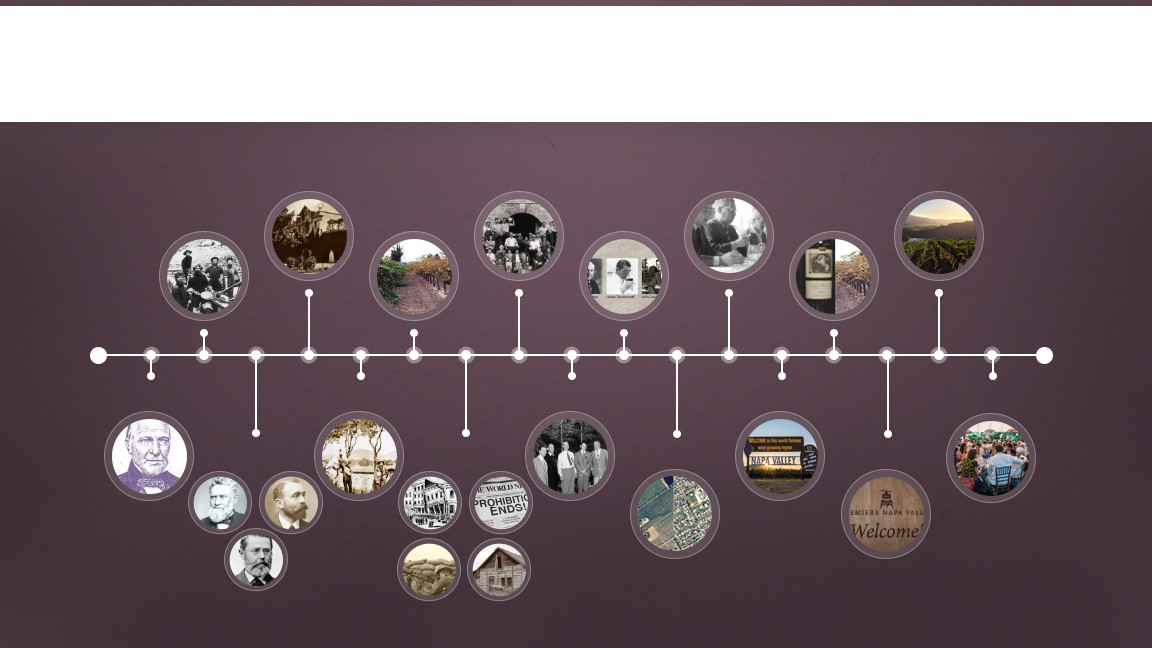 History
1976
1879—1900
1933
2000s
Late 1980s–Early 1990s
1848—1855
1933–1960s
1890s
1889
1838–1839
1944
1981
Today
1860s–1870s
1906–1933
1968
1997
42
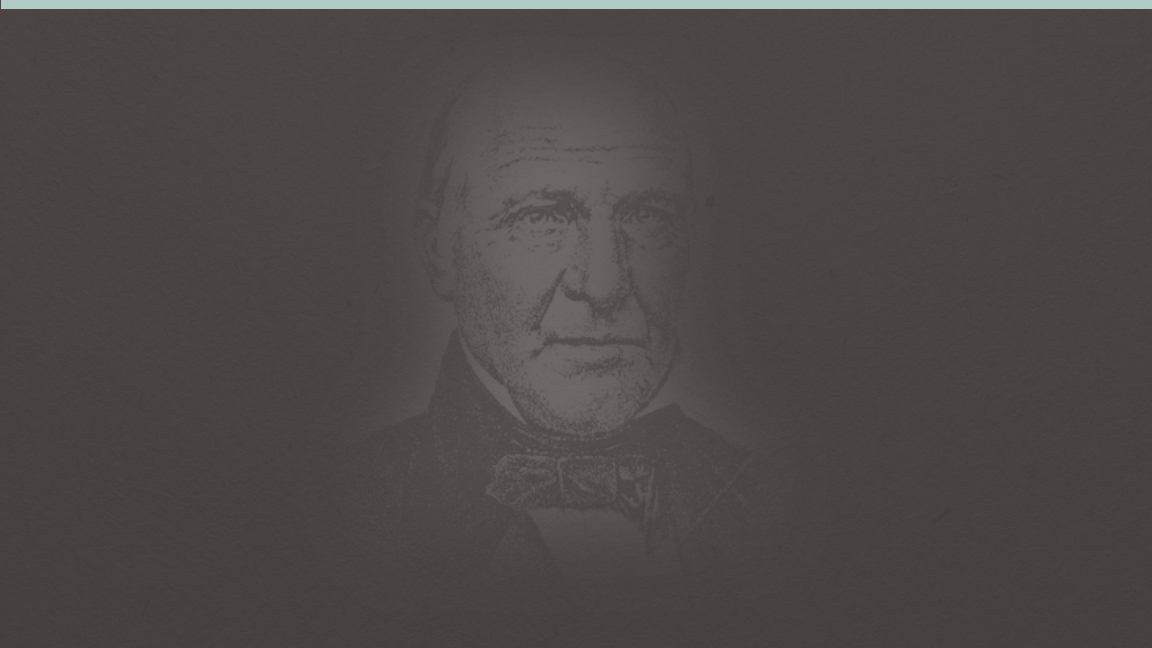 1838–39
WINEMAKING IN THE NAPA VALLEY BEGINS

George Calvert Yount, founder of the town of Yountville, plants the first vineyards
1830
1860
1900
1940
1980
1990
Present
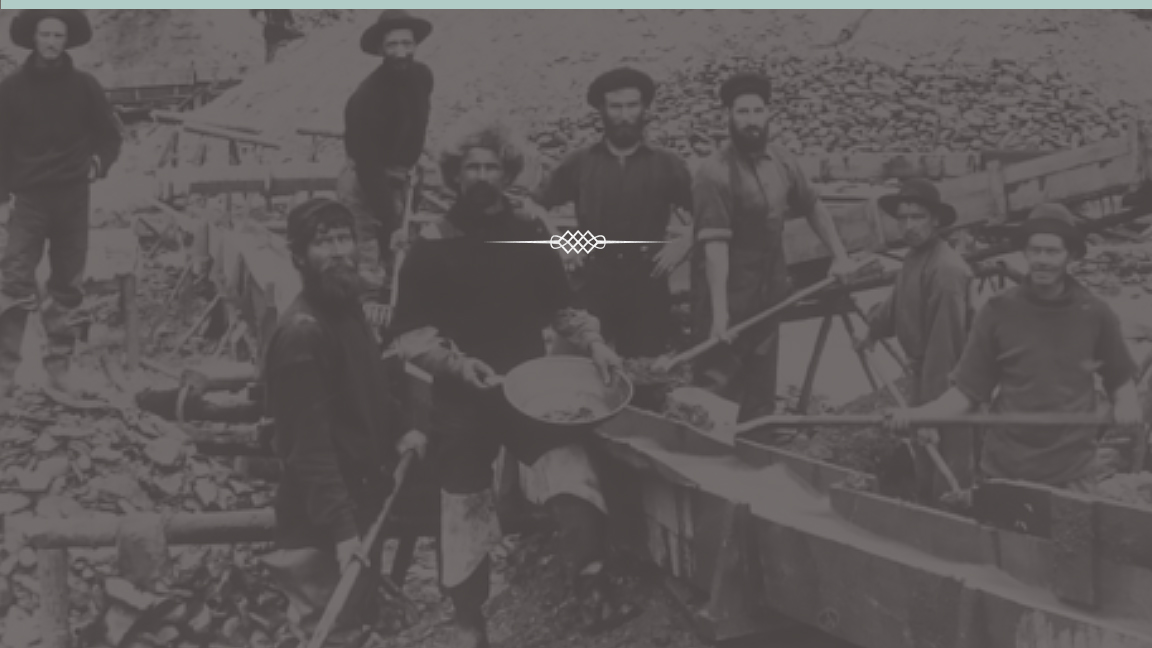 1848–1855
THE GOLD RUSH AND THE FIRST WAVE 

San Francisco grows from a settlement of 200 in 1846 to a city of 36,000 by 1852
1830
1860
1900
1940
1980
1990
Present
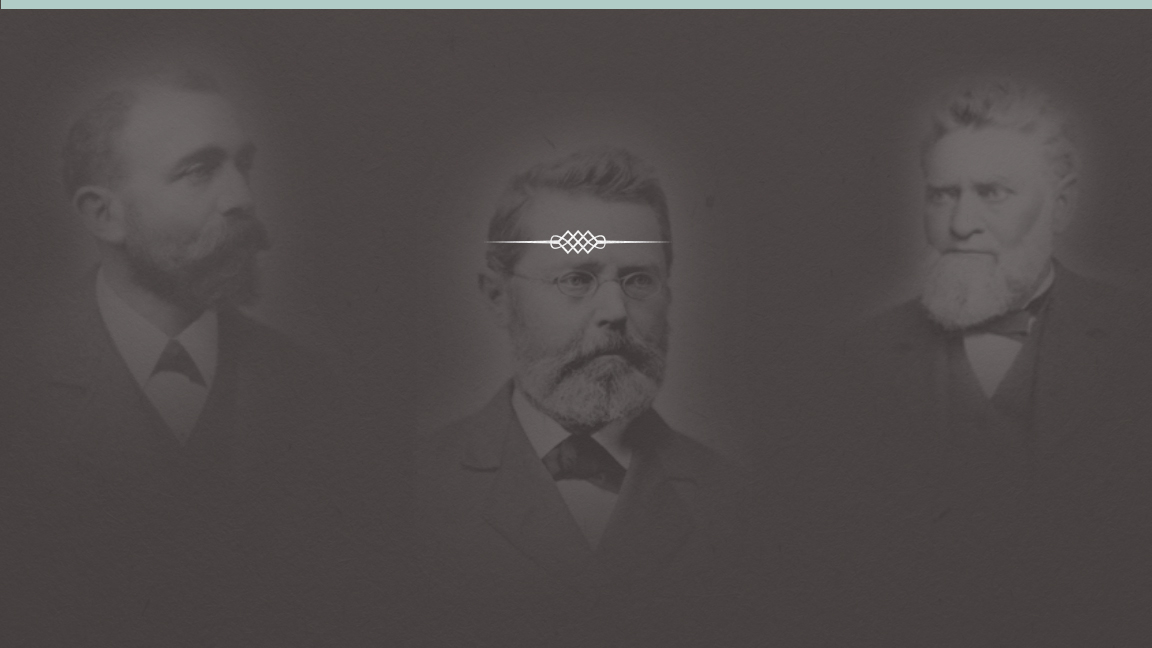 1860s–1870s
THE BIRTH OF AN INDUSTRY 

Europeans including Jacob Schram, Charles Krug, and Jacob Beringer, try their hands at making wine to rival the wines from their homelands
1830
1860
1900
1940
1980
1990
Present
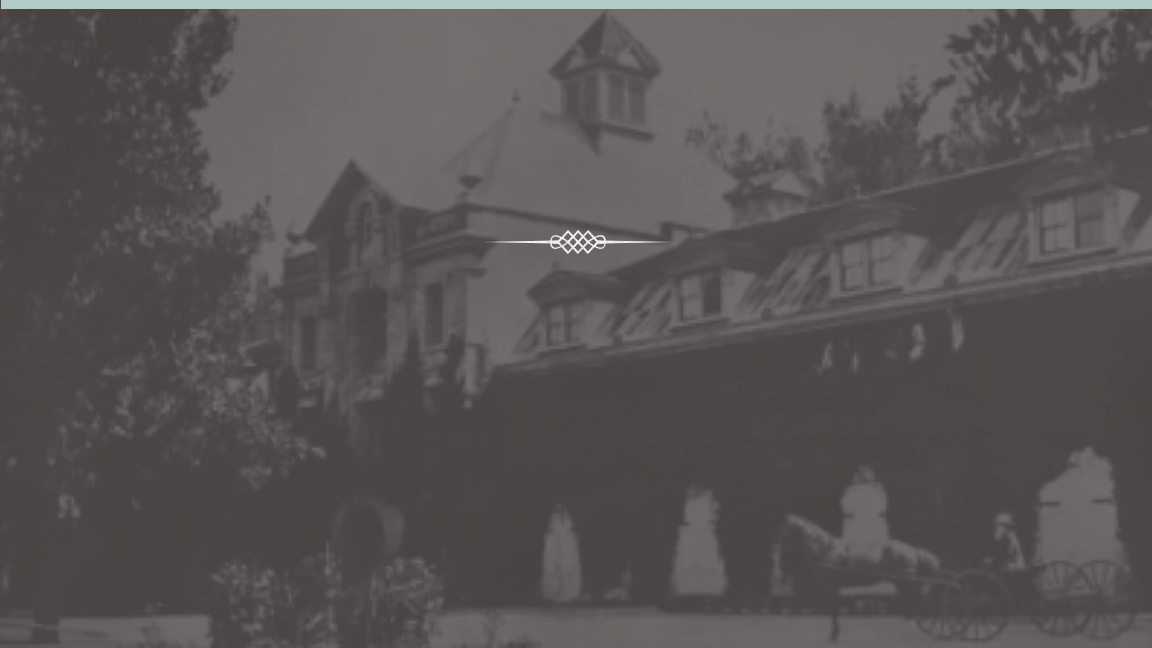 1879–1900
THE QUALITY REVOLUTION 

Gustave Niebaum, a Finnish fur trader, establishes Inglenook and H.W. Crabb establishes To Kalon and grows more than 400 grape varieties
1830
1860
1900
1940
1980
1990
Present
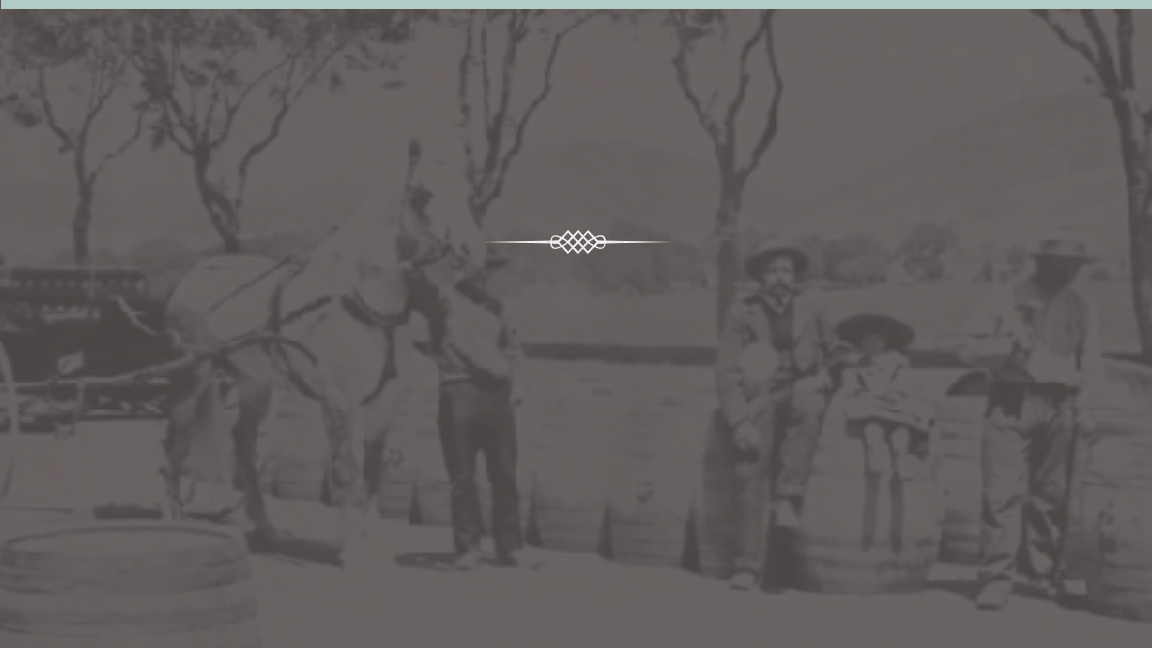 1889
THE FIRST BOOM 

Napa Valley has more than 140 wineries
1830
1860
1900
1940
1980
1990
Present
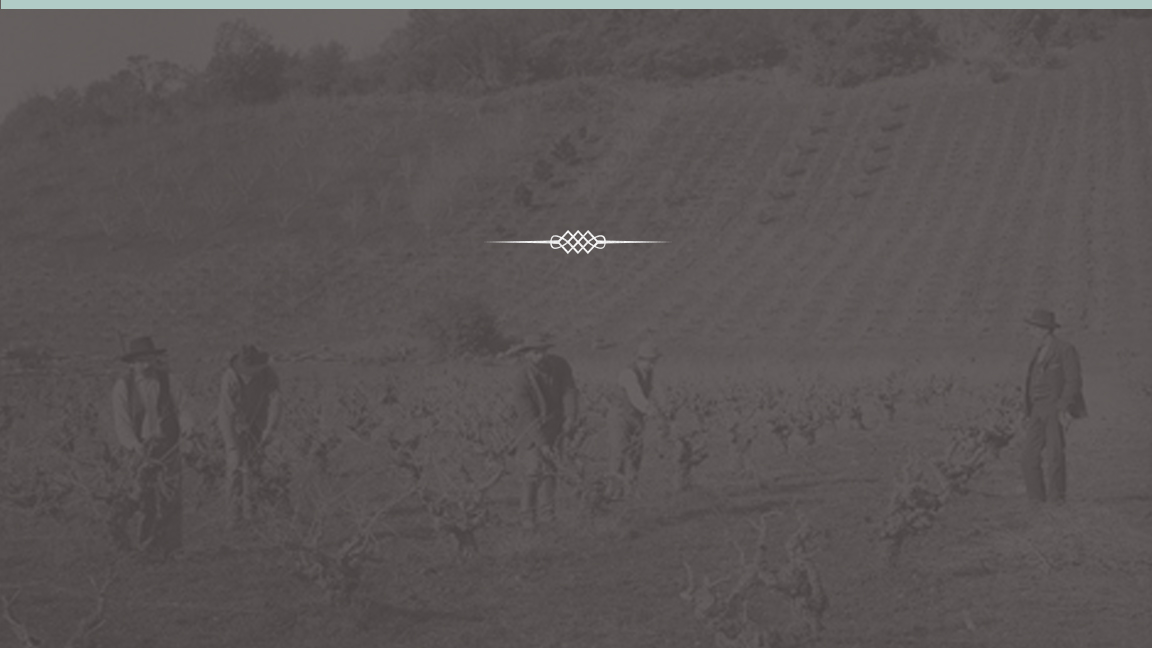 1890s
WEATHERING STORMS: PHYLLOXERA

Grapevine acreage decreases from 
15,807 to 2,000 in just 12 years.
1830
1860
1900
1940
1980
1990
Present
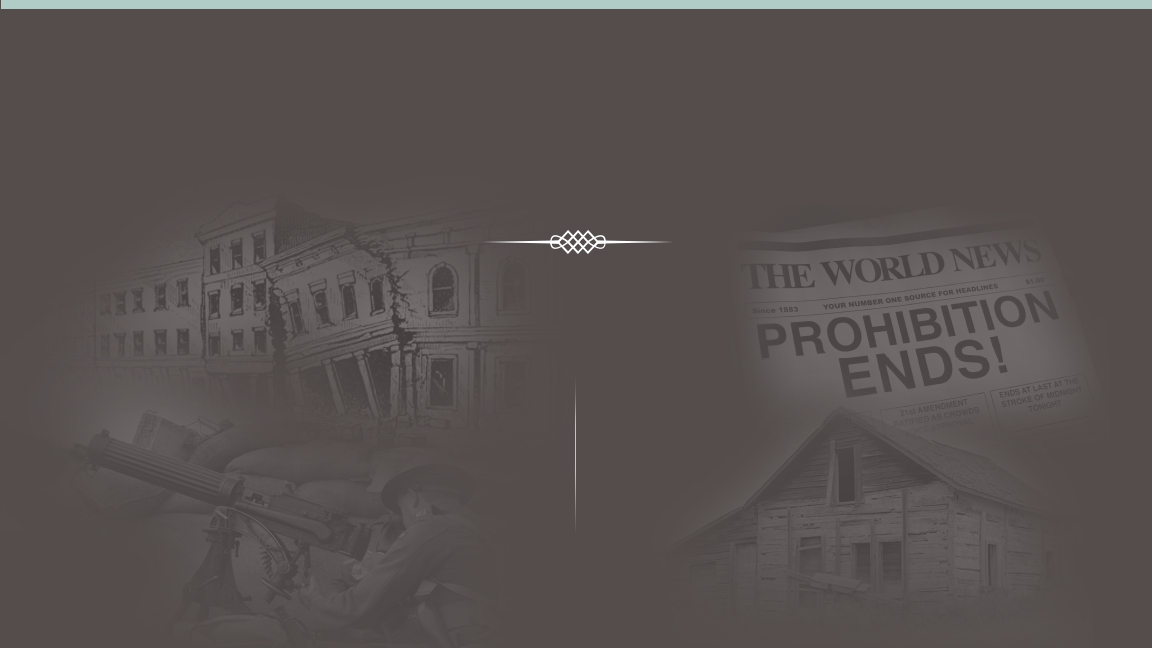 1906–1933
WEATHERING STORMS
1906 
The San Francisco Earthquake destroys 30 million gallons of California wine
1920-1933
The enactment of Prohibition lasts 13 years
1917 
The United States enters World War I
1929 
The Great Depression hits
1830
1860
1900
1940
1980
1990
Present
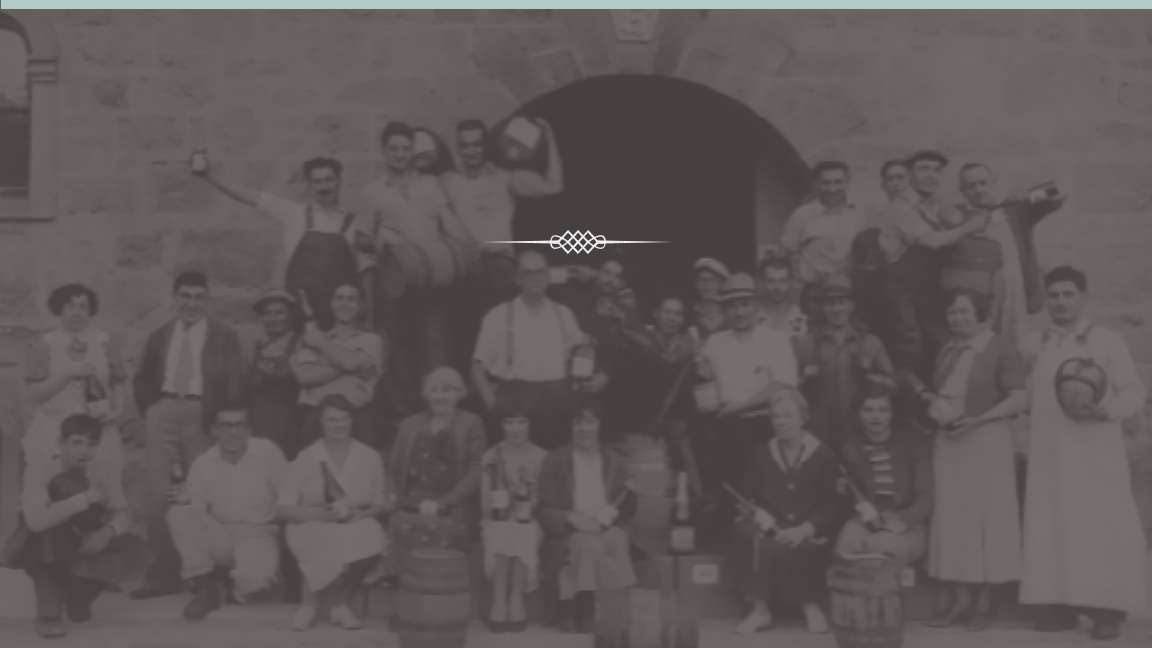 1933
RECOVERY

After Prohibition is repealed, Napa Valley begins the slow road to recovery
1830
1860
1900
1940
1980
1990
Present
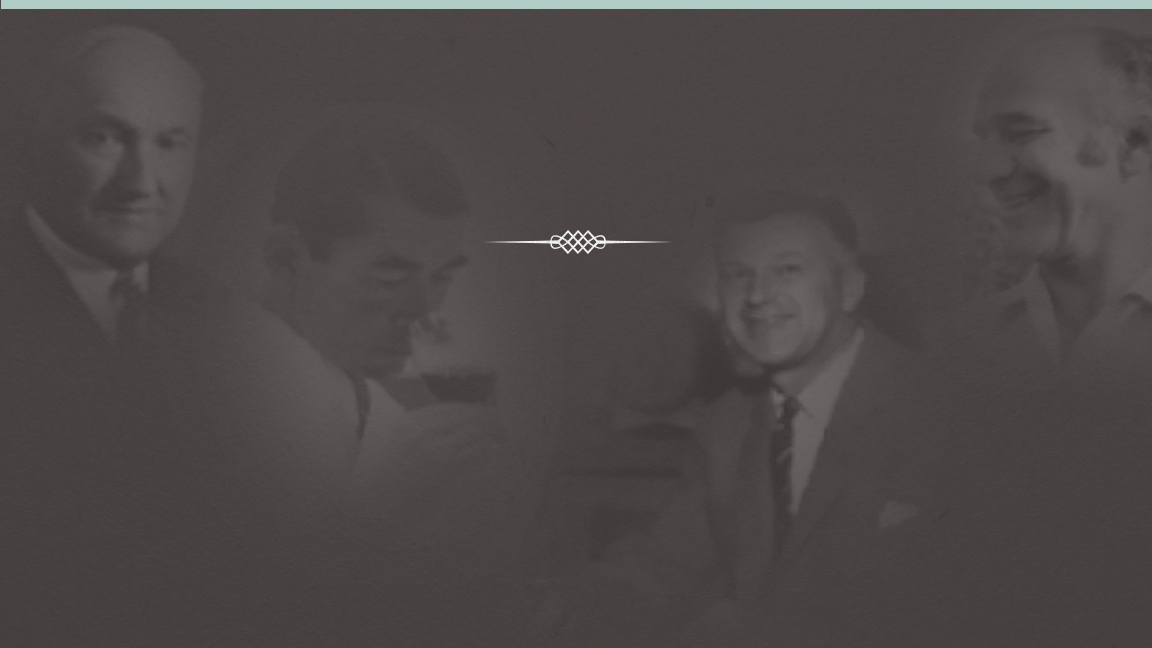 1933—1960s
REBIRTH

Napa Valley experiences a renaissance led by bold and visionary vintners like Georges de Latour, Andre Tschelischeff, John Daniel Jr. and the Mondavi family
1830
1860
1900
1940
1980
1990
Present
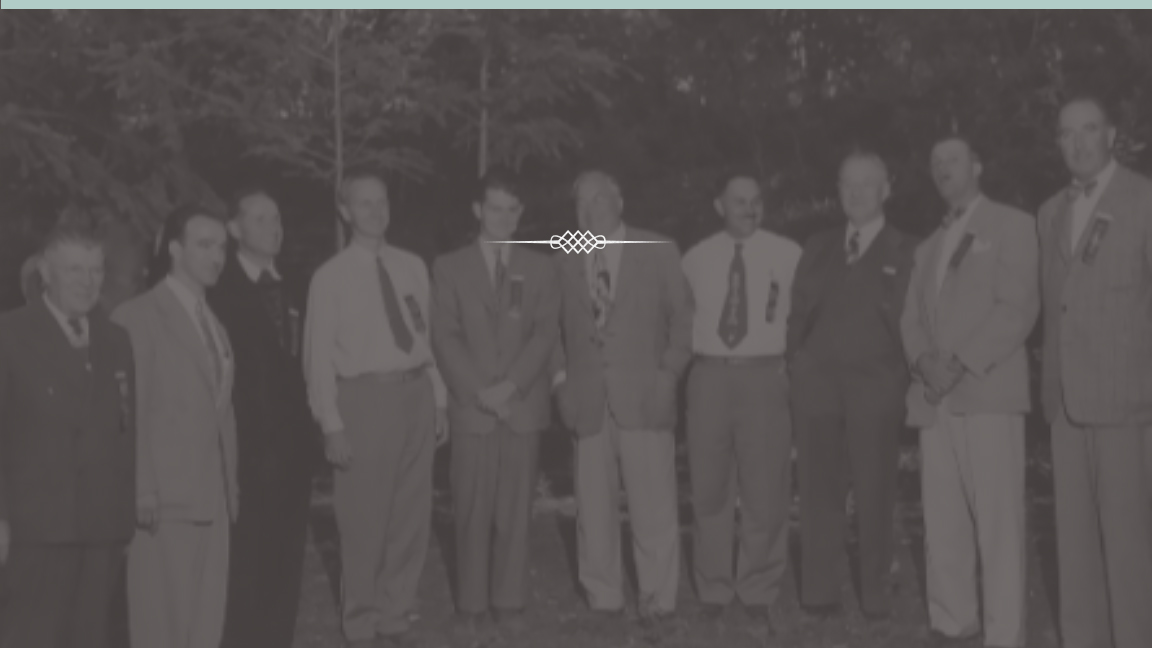 1944
NAPA VALLEY VINTNERS IS BORN

“We are stronger together than individually”
1830
1860
1900
1940
1980
1990
Present
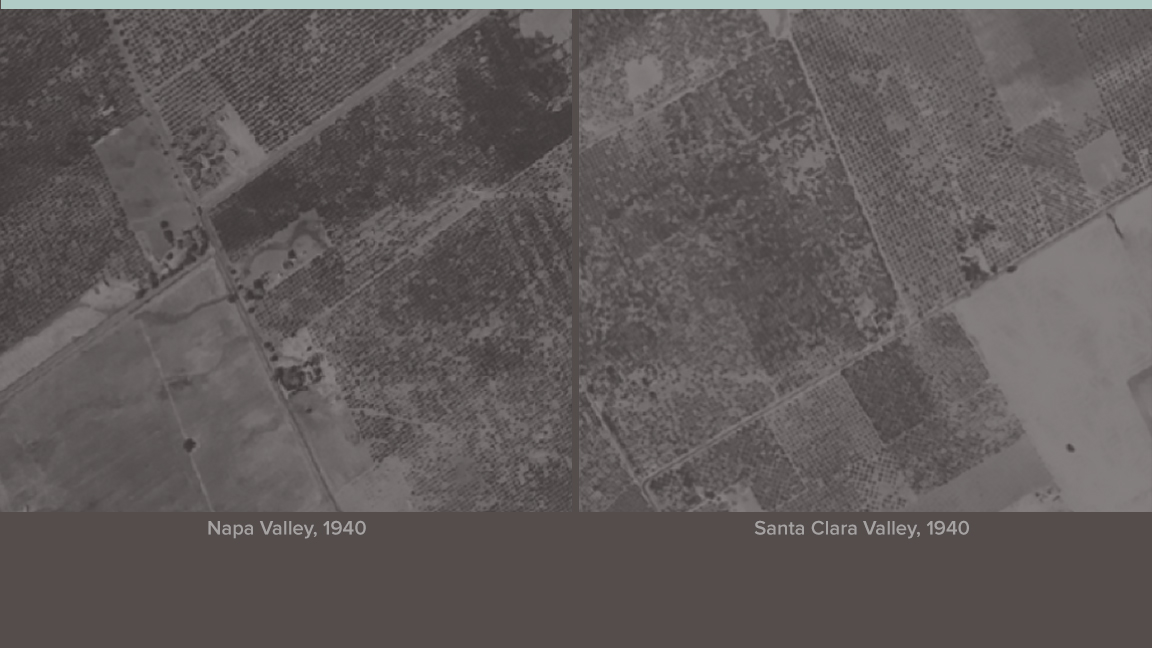 1968
NAPA VALLEY AGRICULTURAL PRESERVE FOUNDED

It is the first agricultural preserve in the United States
1830
1860
1900
1940
1980
1990
Present
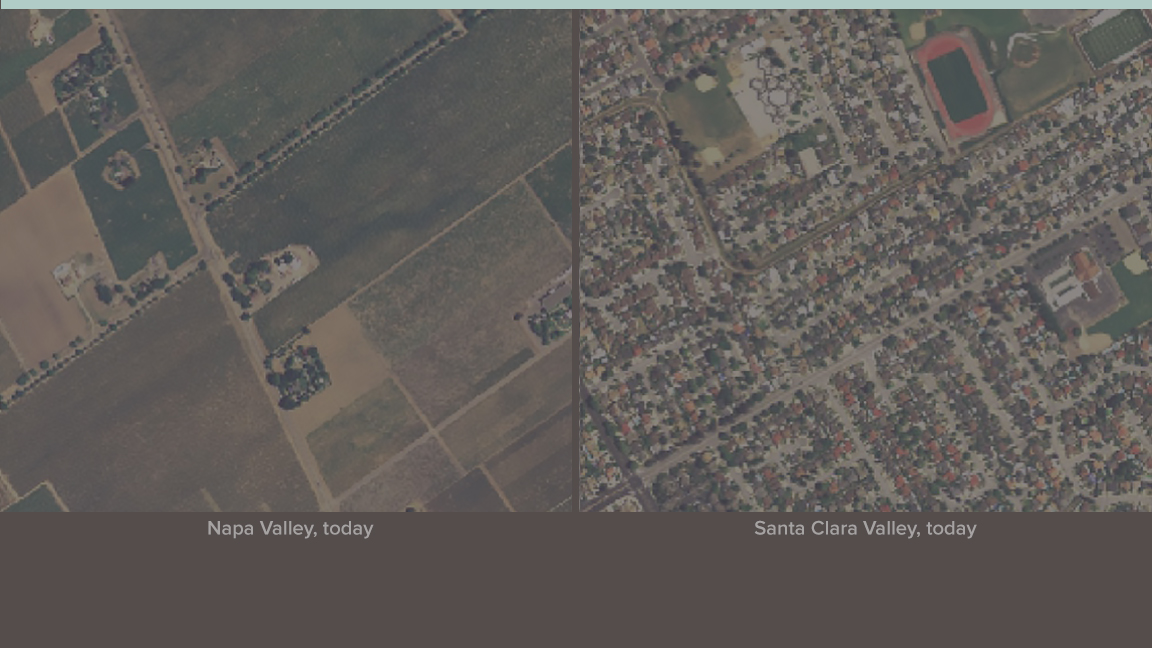 1968
NAPA VALLEY AGRICULTURAL PRESERVE TODAY
1830
1860
1900
1940
1980
1990
Present
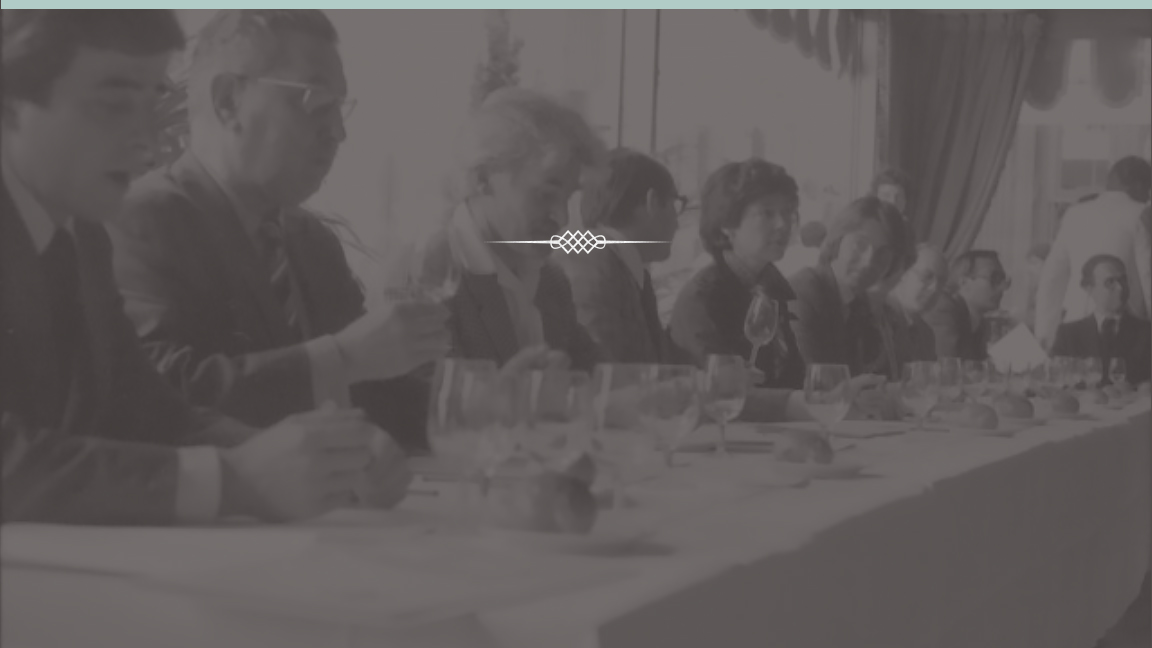 1976
THE PARIS TASTING

Known as “the vinous shot heard ‘round the world,’ this event puts Napa Valley on the wine map
1830
1860
1900
1940
1980
1990
Present
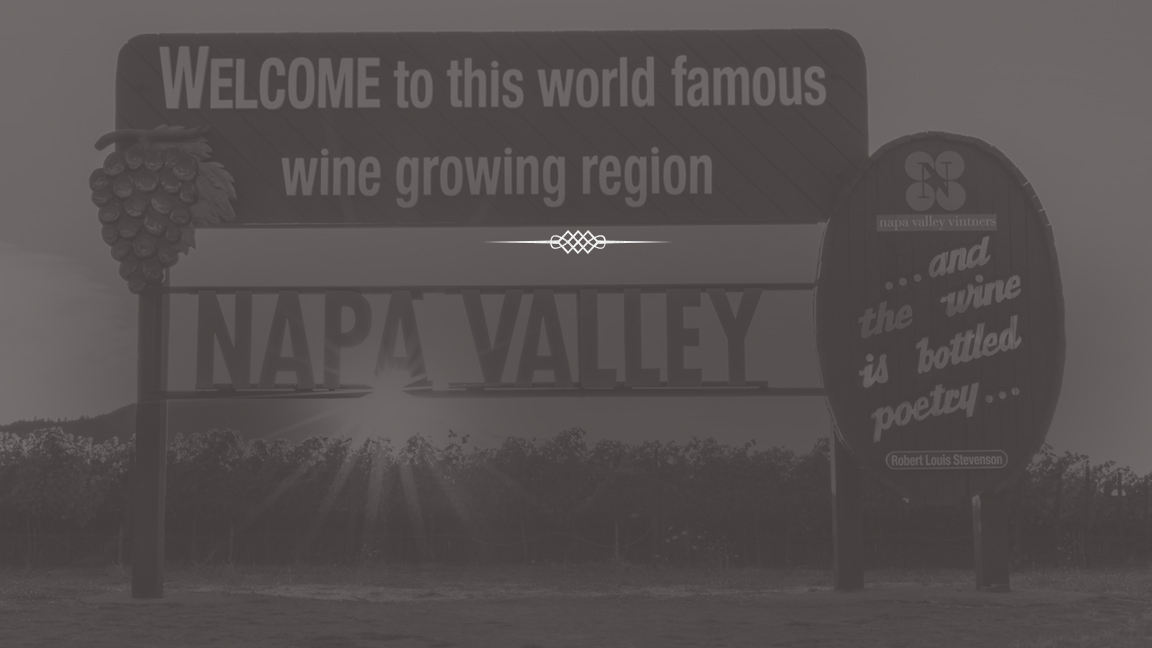 1981
NAPA VALLEY RECOGNIZED AS AMERICAN VITICULTURAL AREA

California's first AVA
1830
1860
1900
1940
1980
1990
Present
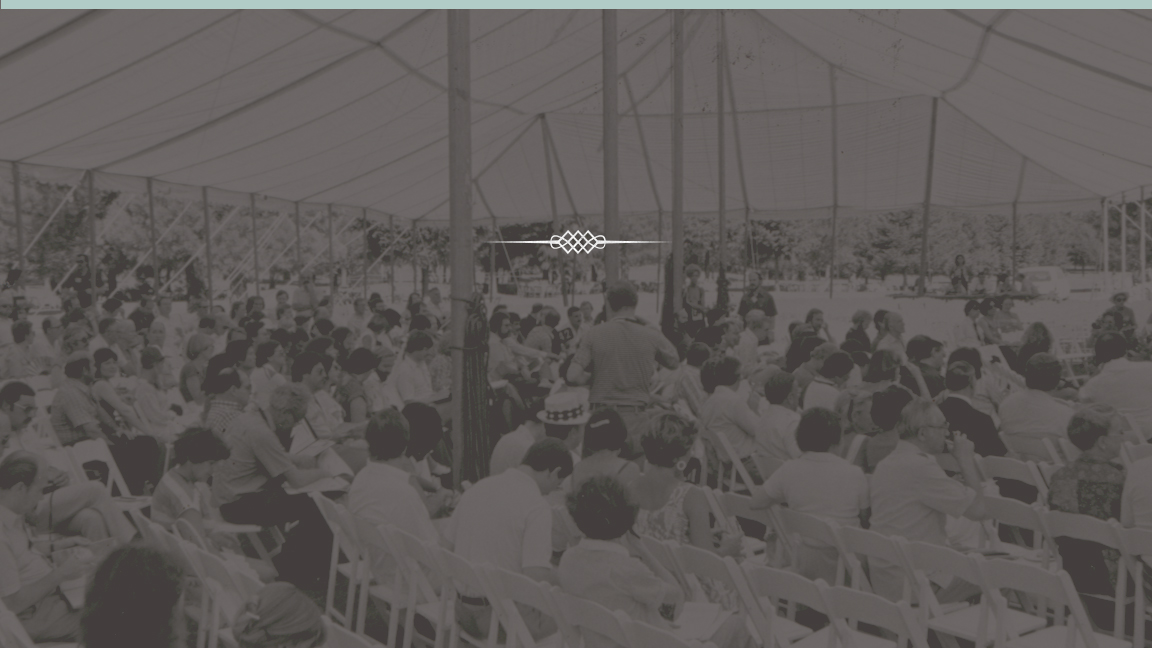 1981
CARING FOR THE COMMUNITY

Inaugural Auction Napa Valley
1830
1860
1900
1940
1980
1990
Present
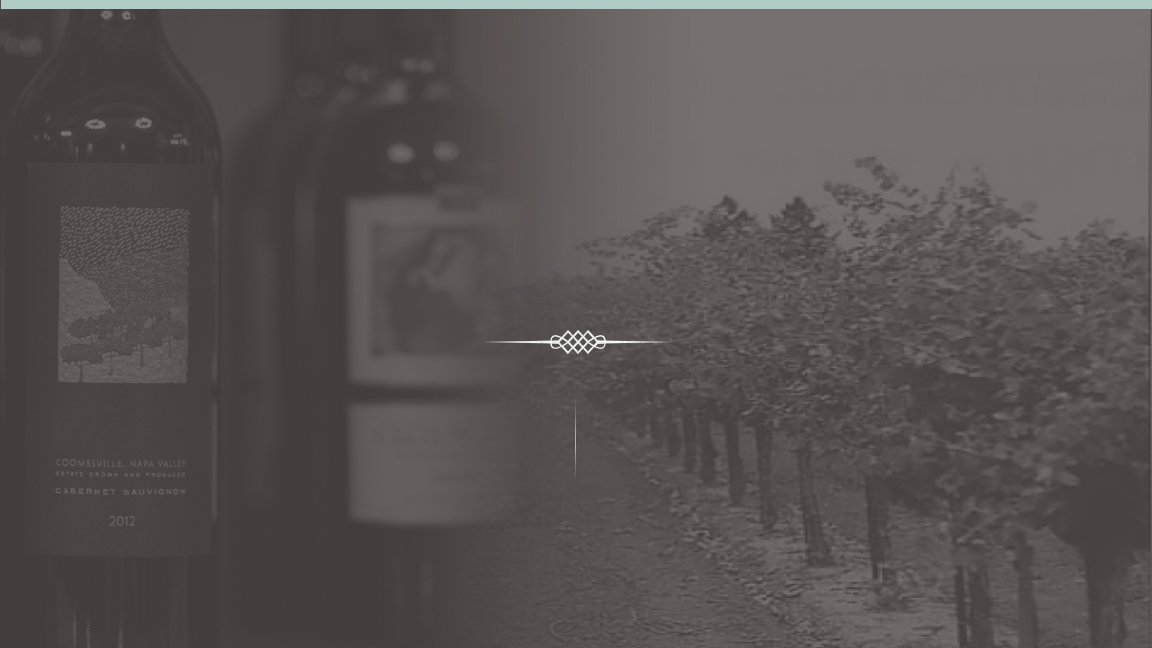 Late 1980s 
and Early 1990s
CONJUNCTIVE LABELING
QUALITY REVOLUTION
1830
1860
1900
1940
1980
1990
Present
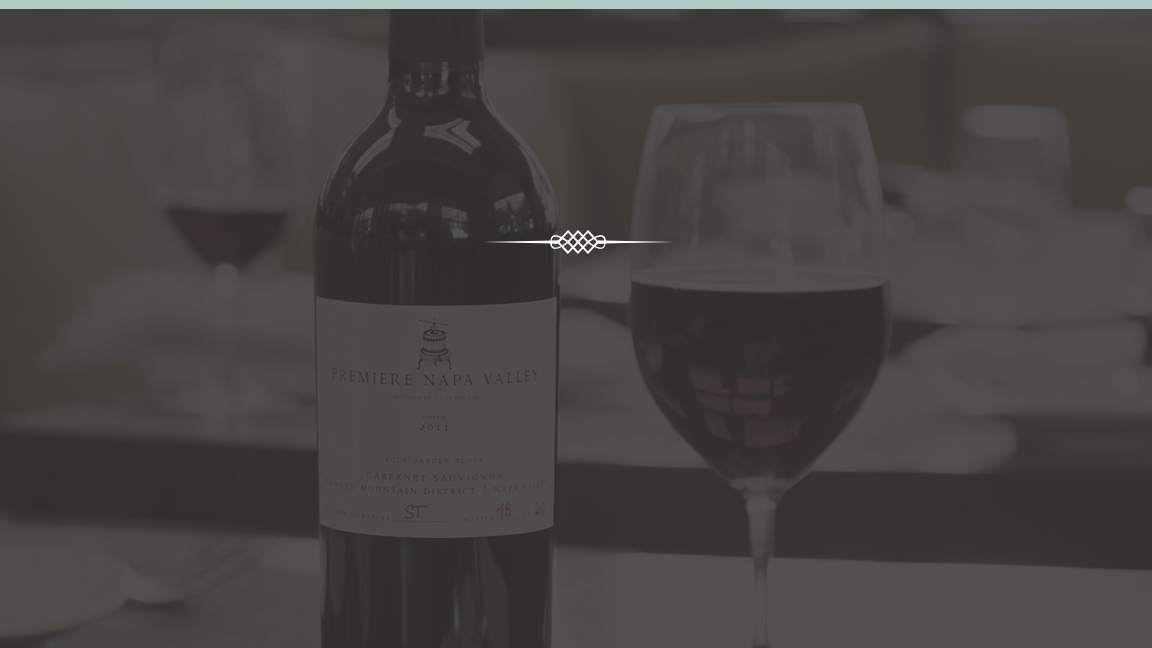 1997
INAUGURAL PREMIERE NAPA VALLEY

Napa Valley Vintners creates Premiere Napa Valley, an auction of one-of-a-kind wines for the wine trade
1830
1860
1900
1940
1980
1990
Present
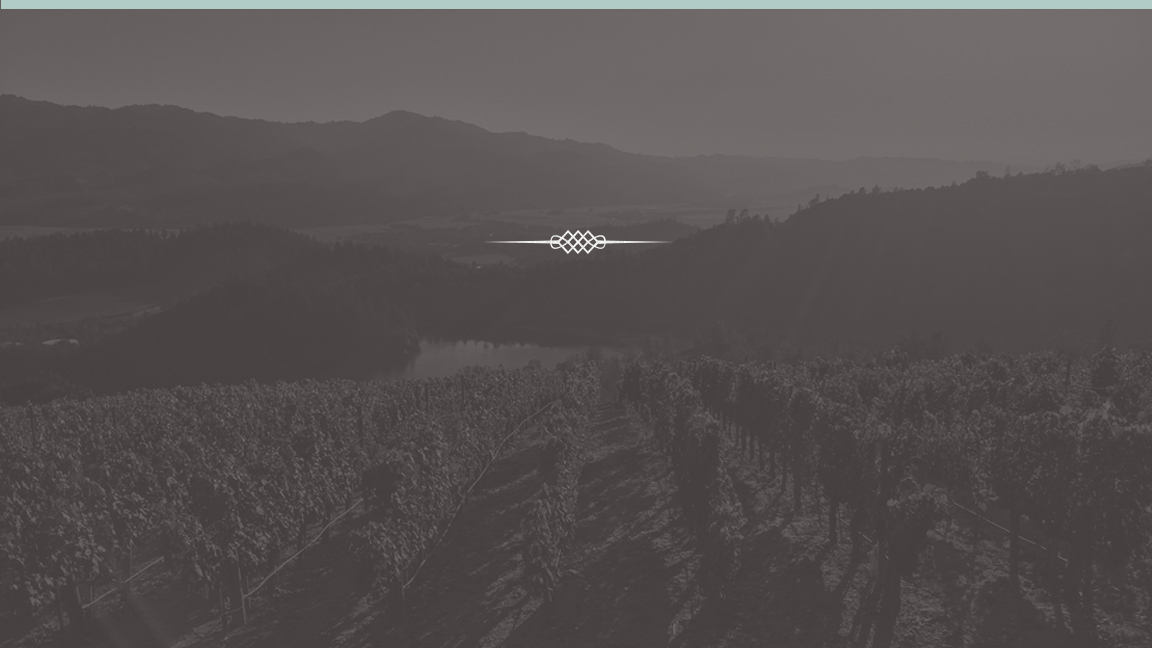 2000s
NAPA GREEN 

Wine industry’s most rigorous programs
further protect the environment
1830
1860
1900
1940
1980
1990
Present
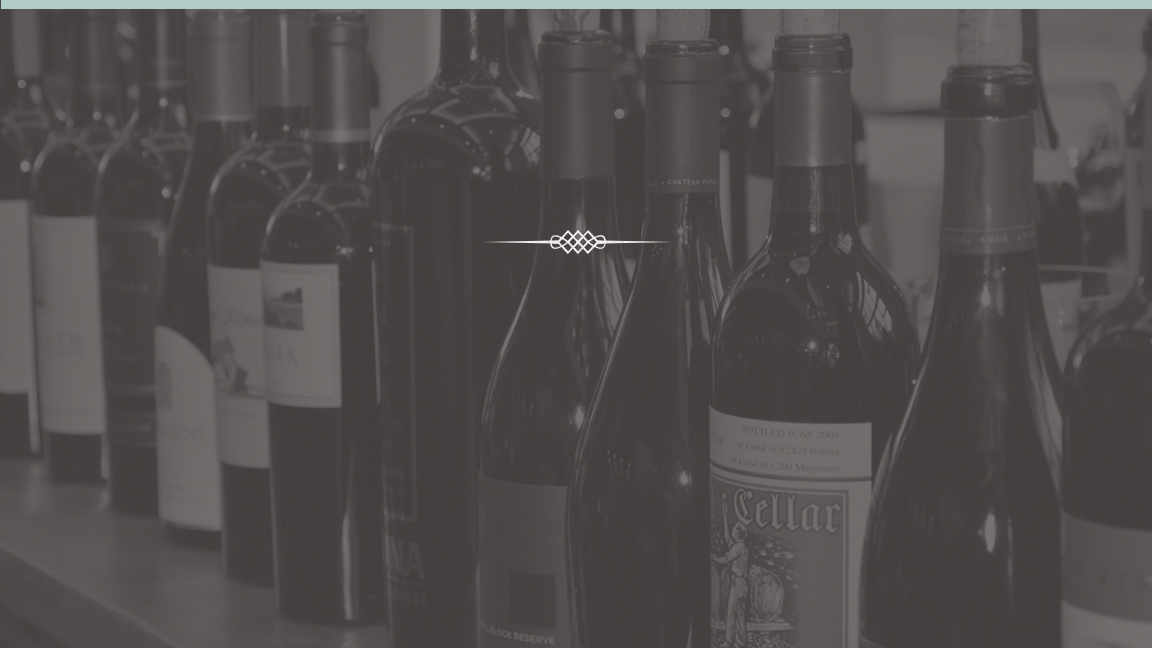 2000s
GLOBAL NAME PROTECTION

Through a variety of efforts and initiatives, NVV works to protect the Napa Valley name
1830
1860
1900
1940
1980
1990
Present
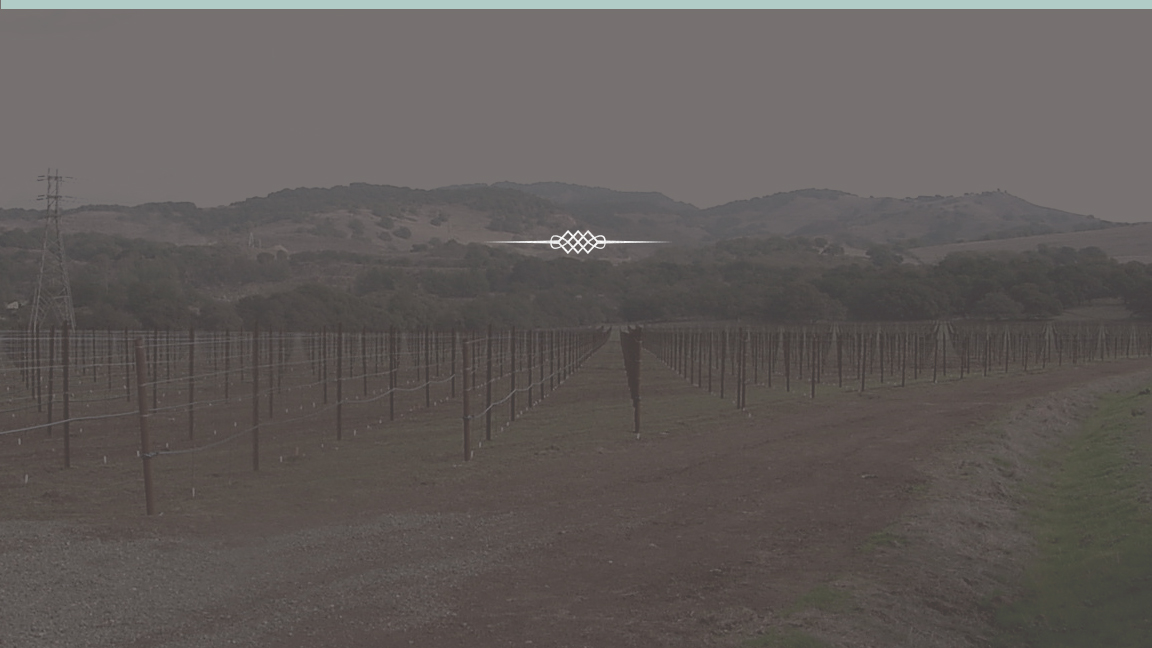 Today
NAPA VALLEY WINE INDUSTRY THRIVING

Vintners continue to strive for even higher quality wines
1830
1860
1900
1940
1980
1990
Present
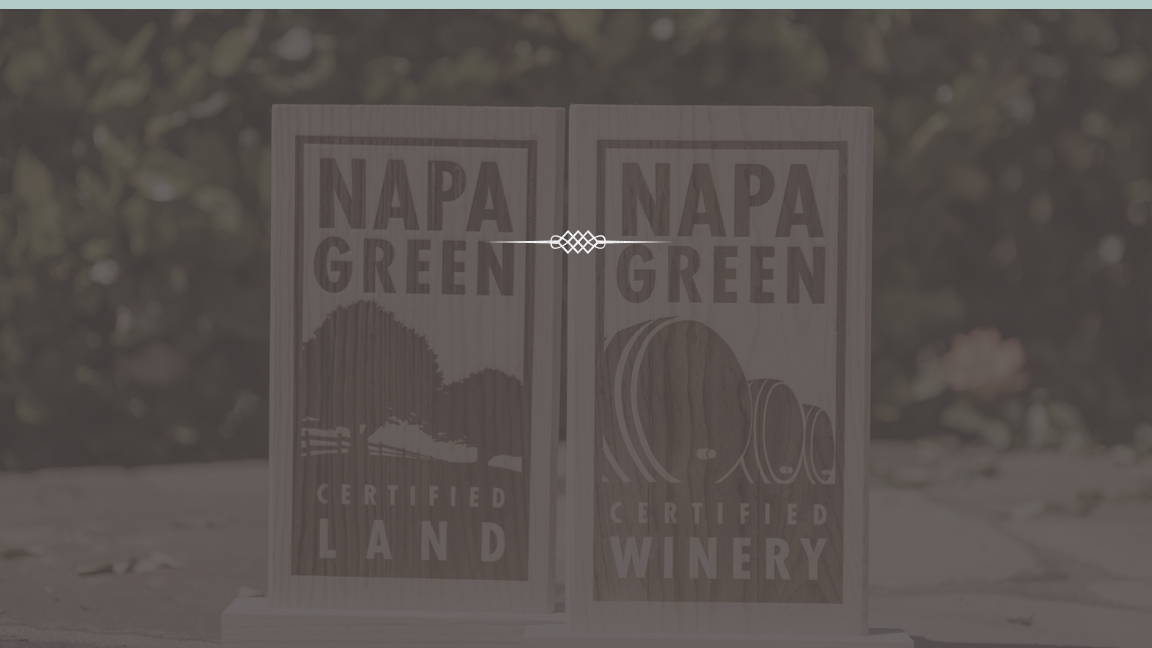 Today
NAPA VALLEY WINE INDUSTRY STRIVING

NVV's 2020 Goal:
All eligible wineries certified Napa Green
1830
1860
1900
1940
1980
1990
Present
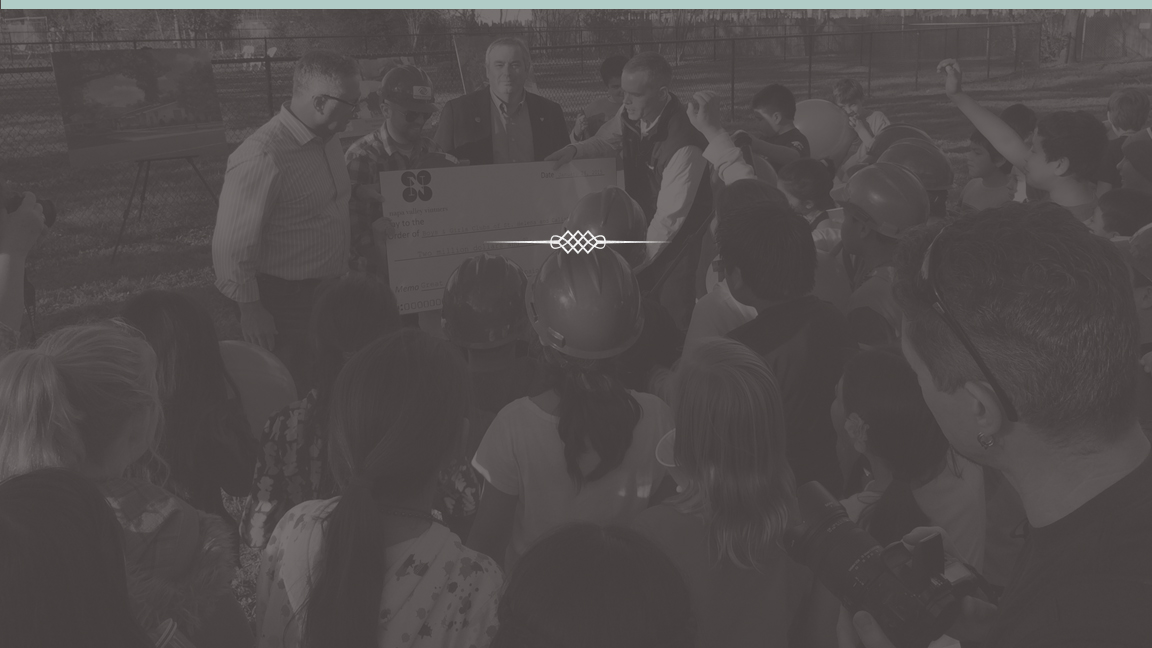 Today
CARING FOR THE COMMUNITY

Auction Napa Valley has given more than $180 million since 1981
1830
1860
1900
1940
1980
1990
Present
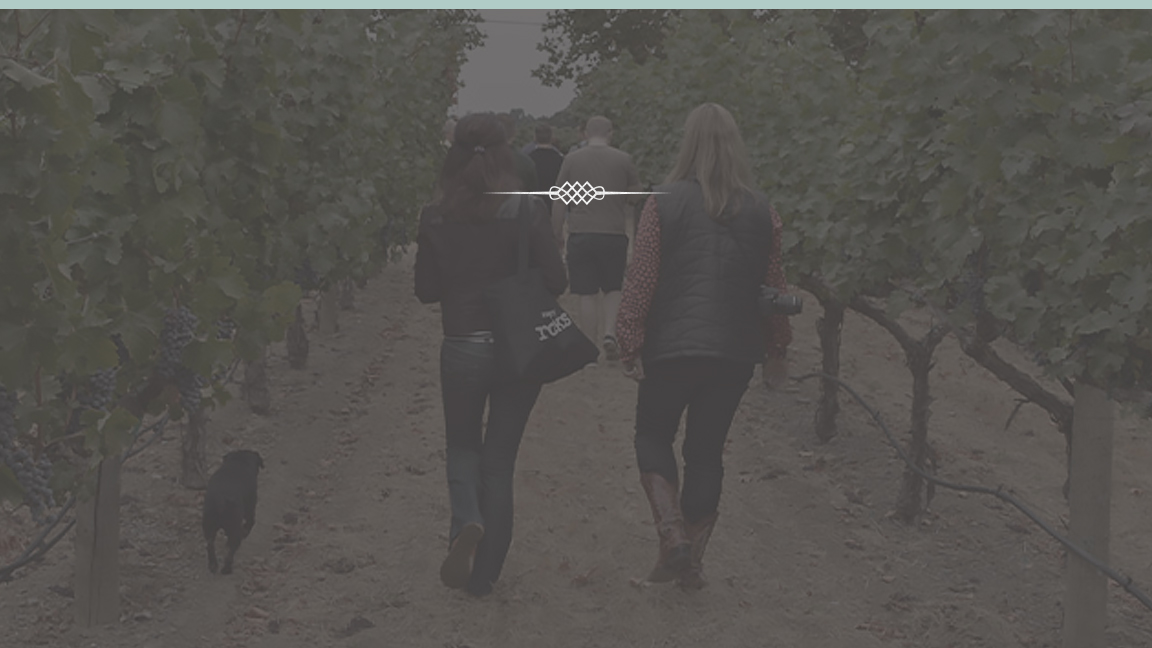 Today
SOCIAL SUSTAINABILITY

Adopt-a-School
Napa Neighbor Program
Morning in Winery
Afternoon in Vineyards
Vine Trail
1830
1860
1900
1940
1980
1990
Present
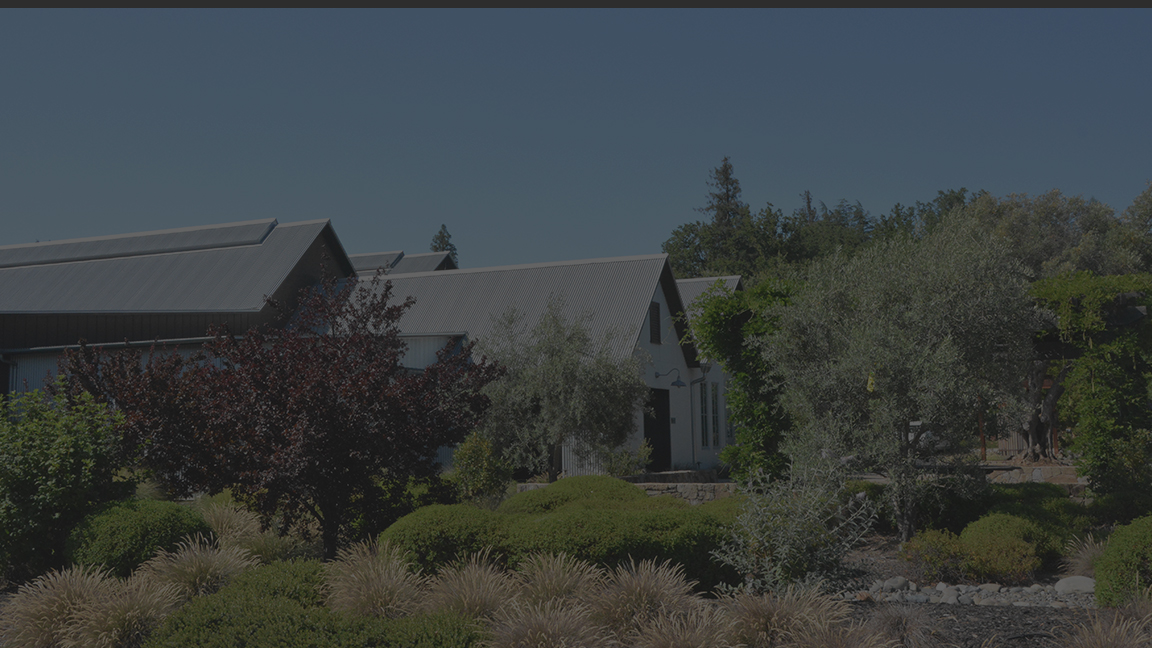 NAPA VALLEY VINTNERS
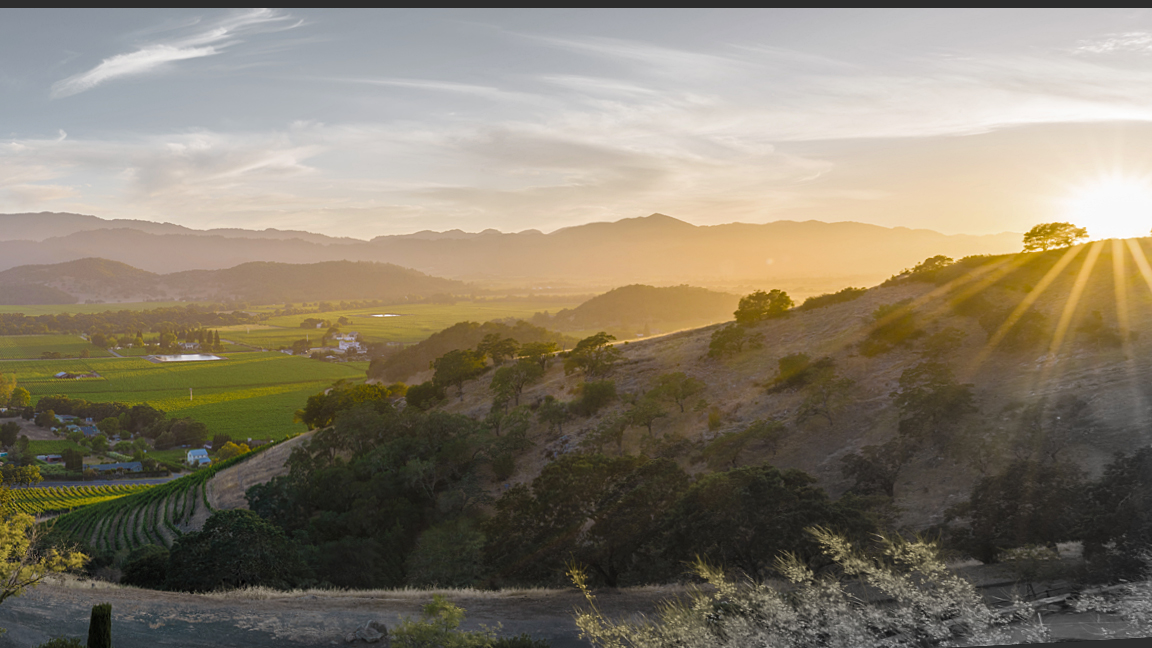 Our mission
To promote, protect and enhance the Napa Valley
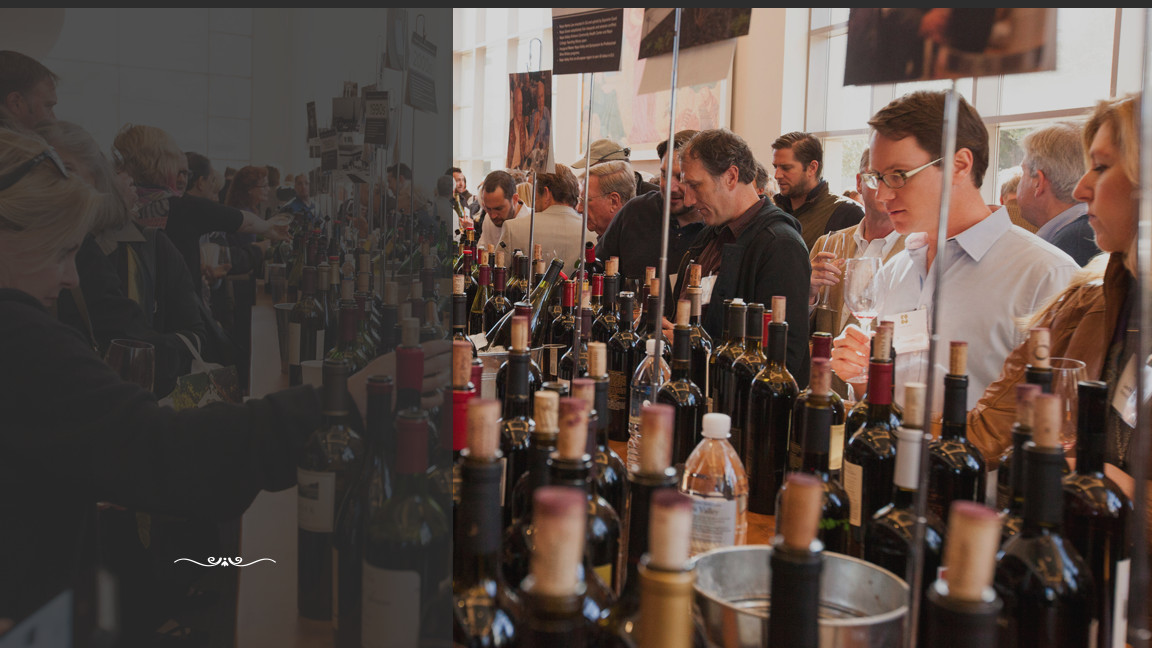 Promoting
the Valley
Auction Napa Valley

Premiere Napa Valley

Trade Education Programs

Taste Napa Valley

Media Relations
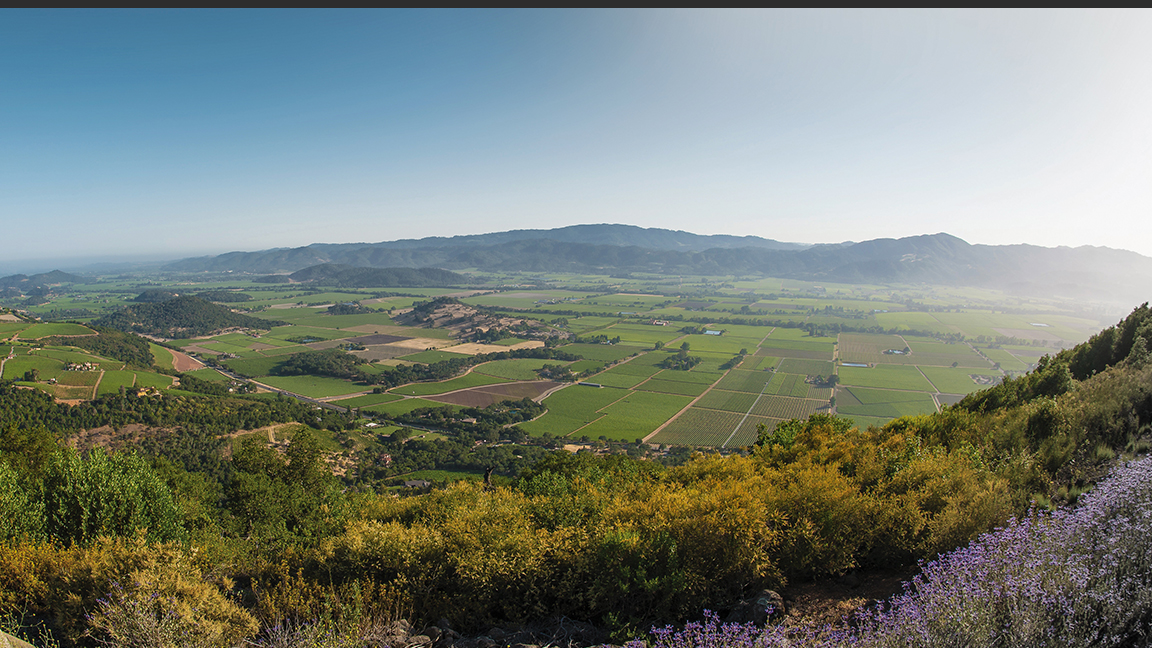 Protecting
the Valley
Community Investment

Name Protection

Advocacy

Sustainability
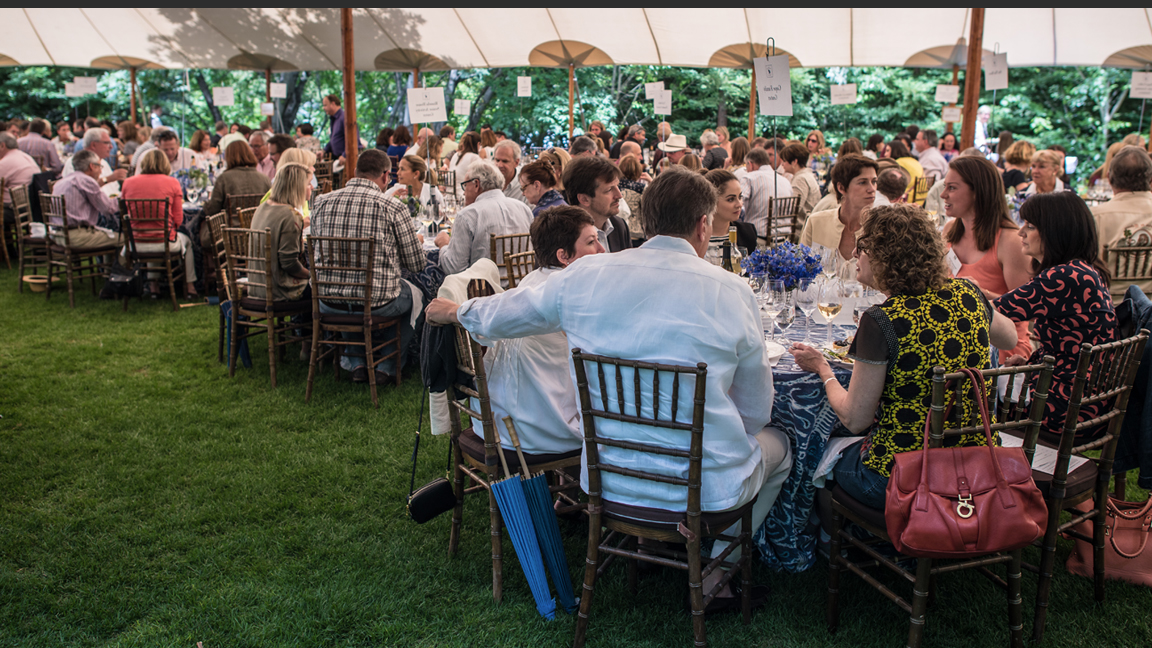 Fostering
Collaboration
Within the
Industry
As Robert Mondavi was often quoted, "In Napa Valley, a rising tide lifts all boats."
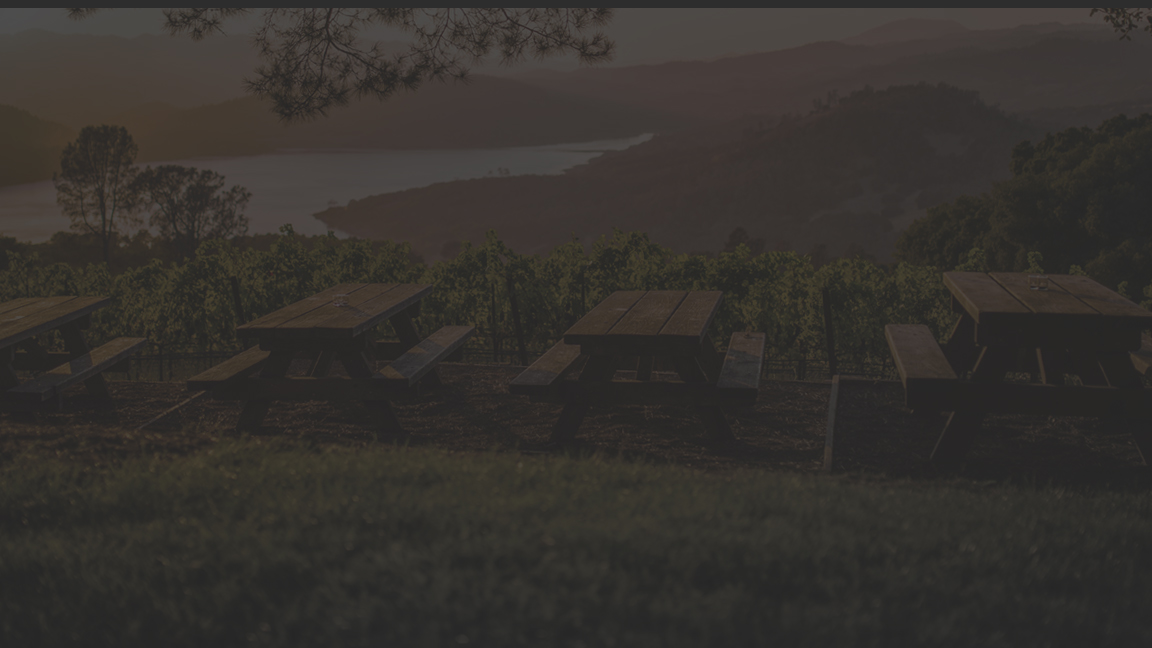 Top 5 Takeaways
Extraordinary Place

Quality Wines

Culture of Collaboration

Thriving Industry

Long History of Cultivating Excellence
1
2
3
4
5
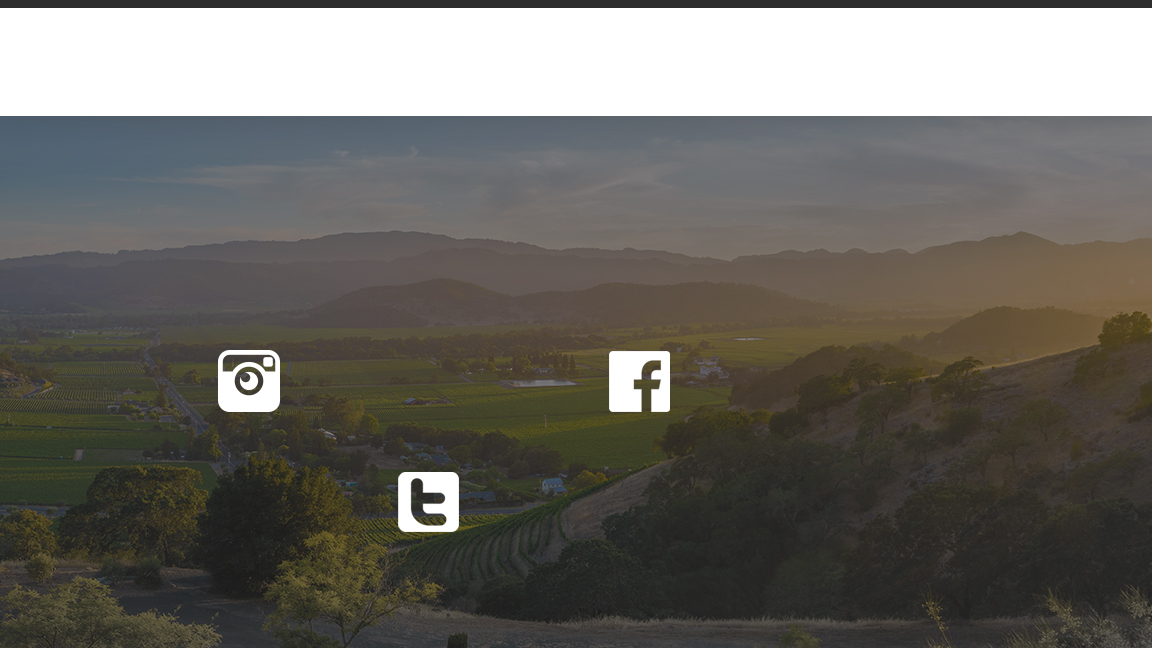 Learn More
NapaVintners.com
/NapaVintners
@napavintners
@NapaVintners